Tievelhovartti (06.05.2025)
Ilkka Aaltonen
06.05.2025
Agenda
Ajankohtaiset kuulumiset
Palvelumuotoilu Velhon kehitystyössä, Jesse Talsi, twoday
Ilkka Aaltonen
10.6.2021
Ajankohtaiset kuulumiset (data)
Kevään PTM mittauksia lähdetty viemään järjestelmään, mennään aikataulun mukaisesti. 20.05 takaraja viimeisten tunnuslukujen viennissä.

Liikennesaarekkeet-kohdeluokalle on tiedonsiirrot tehty, myös sijaintitarkenteet korjattu muihin kohdeluokkiin.

Museo- ja matkailuteiden tietojen ajantasaistettu, lukuun ottamatta kahta koodistosta puuttuvaa museo- ja matkailureittiä.

1.10.2025 kilpailuun menevien urakoiden luokitustiedot ajan tasalla.





Tukiklinikka materiaaleissa lisää dataan liittyvää: https://ohje.velho.vaylapilvi.fi/tievelho/koulutukset-ja-tilaisuudet/tievelhon-tietojen-yllapidon-tukiklinikka/.
3
Ajankohtaiset kuulumiset (määrittely)
Tiealueen poikkileikkaus kuvauksia, määritelmiä ja poikkileikkauskuvia lisätty ohjesivulle (erotusalueet, keskialueet ja liikennesaarekkeet): https://ohje.velho.vaylapilvi.fi/tievelho/tietorakenne/ominaisuudet/tiealueen-poikkileikkaus/ 
Määrittelyssä edetään seuraaviin tiealueen poikkileikkauksen kohdeluokkiin. 
Väylän luonteen ensimmäinen ohjeversio julkaistu: https://ohje.velho.vaylapilvi.fi/tievelho/tietorakenne/ominaisuudet/luokitustiedot/ 

Kohdeluokkakohtaisten ohjeiden työstäminen aloitettu ja ensimmäiset kohdeluokat validointiin käyttäjille mahdollisimman pian.

Muutokset: https://ohje.velho.vaylapilvi.fi/tievelho/tietorakenne/tietorakennemuutokset/
4
Ajankohtaiset kuulumiset (käyttöliittymä)
Tiekohdehaun käyttöliittymän toiminnallisuuksissa ollut viime aikoina valitettavia bugeja joihin liittyvät korjaukset viety tuotantoon. Tunnistetut bugit alla:
Samalla sijainnilla olevista pistemäisistä kohteista vain yksi tullut näkyviin tiekohdehaussa
Lisärajauksissa (aluerajaukset) ollut haasteita tiekohdehaussa
OID haku kaatuu kun pituus tietoa ei ole saatavilla
Päällystetyyppi ei näy oikein tieosuushaussa
Tiekohdehaussa ei voi tehdä päivämäärä + ominaisuustietorajausyhdistelmiä, jos mukana aluerajauksia
Osoitevälirajaus (ajoratarajaus tieosa kohdeluokan avulla)
Lisärajaus hallinnollisella luokalla (ei toimi, odottaa korjausta), tämä odottaa vielä korjausta
Pistemäiset kohteet ilman lisärajauksia tienumerorajauksilla eivät tule näkyviin tieosan viimeiseltä metriltä

Usean tieosoitteen syöttäminen tieosarajaukseen tiekohdehaussa viedään tuotantoon 6.5. Tieosuushakuun tulossa 20.05.2025 tuotantoon.

Tieosuushaun osalta dataan liittyvät haasteet liittyvät pääosin hakuihin, jotka sisältää maanteiden hoitourakkatietoja. Syy tieosuuhaku pohjautuu indeksointiin ja urakoiden indeksointi on raskasta.
Uusi kantahakuihin pohjautuva tieosuushaku tulossa pian tuotantoon.

Latauspalvelun vanha versio otettu pois käytöstä 5.5.2025. Rajapintakäyttäjille viestitty tarkemmin sähköpostitse.
5
Muuta
Viitekehysmuunnin (päivitys):
Palautetaan geometria tieosoitteen kasvusuunnan mukaisesti tieosoitehauissa.
Lisätty parametrit yhteinen_kasvusuunta ja yhteinen_kasvusuunta_loppu palautustietoihin. Parametrit kuvaavat, että kasvaako tielinkki ja tieosoite kohteessa samaan suuntaan.
6
Muuta
Velho-viesti huhtikuu 2025 julkaistu: https://vayla.creamailer.fi/email/67aaf2e418e5e 
3.6 viimeinen Tievelho-vartti ennen kesälomia. Elokuun 12 päivä jatkuu.
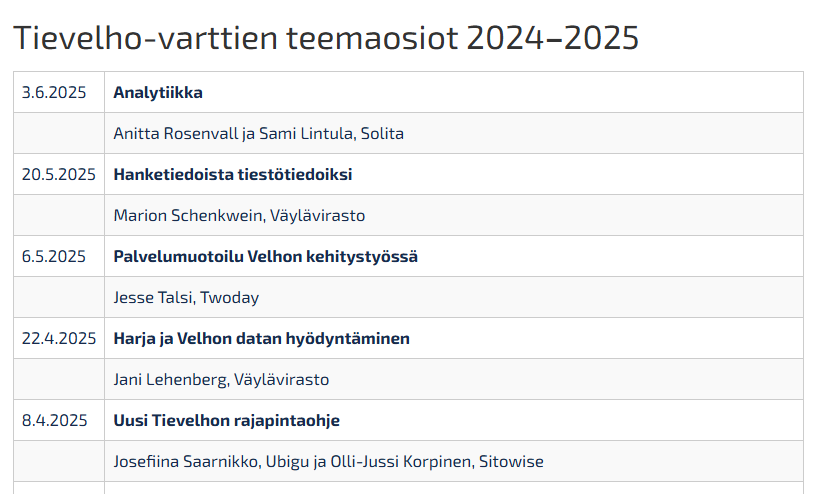 https://ohje.velho.vaylapilvi.fi/tievelho/koulutukset-ja-tilaisuudet/tievelho-vartit/
7
Väylävirasto Velho - palvelumuotoilu
Velhovartti 6.5.2025
Palvelumuotoilu on
palveluiden ja asiakaskokemusten kehittämistä käyttäjälähtöisesti.
Palvelumuotoilun käyttökohteet
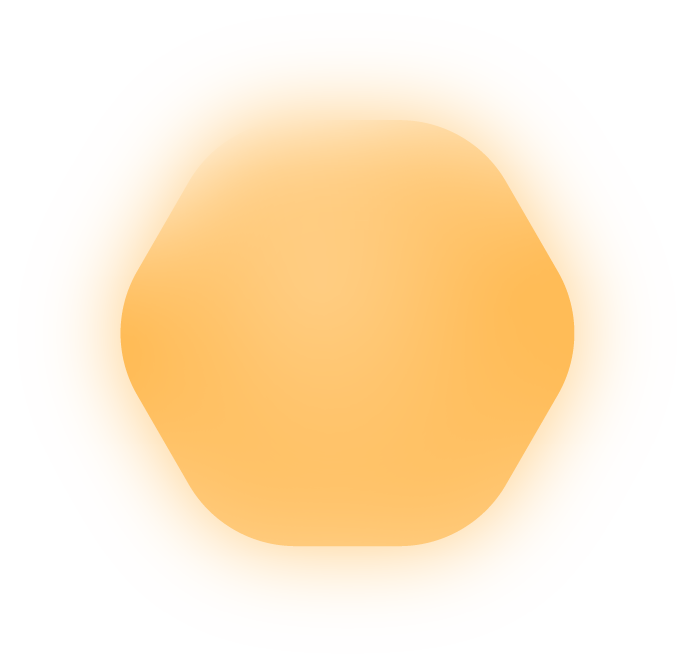 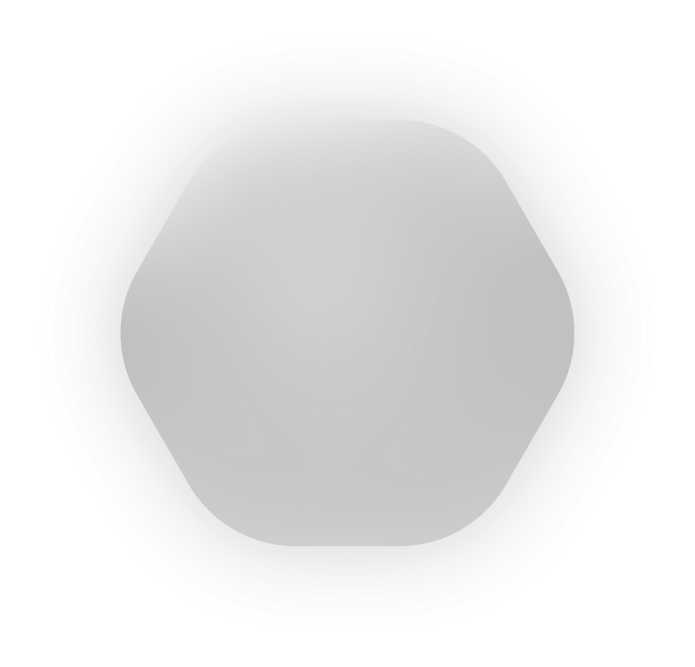 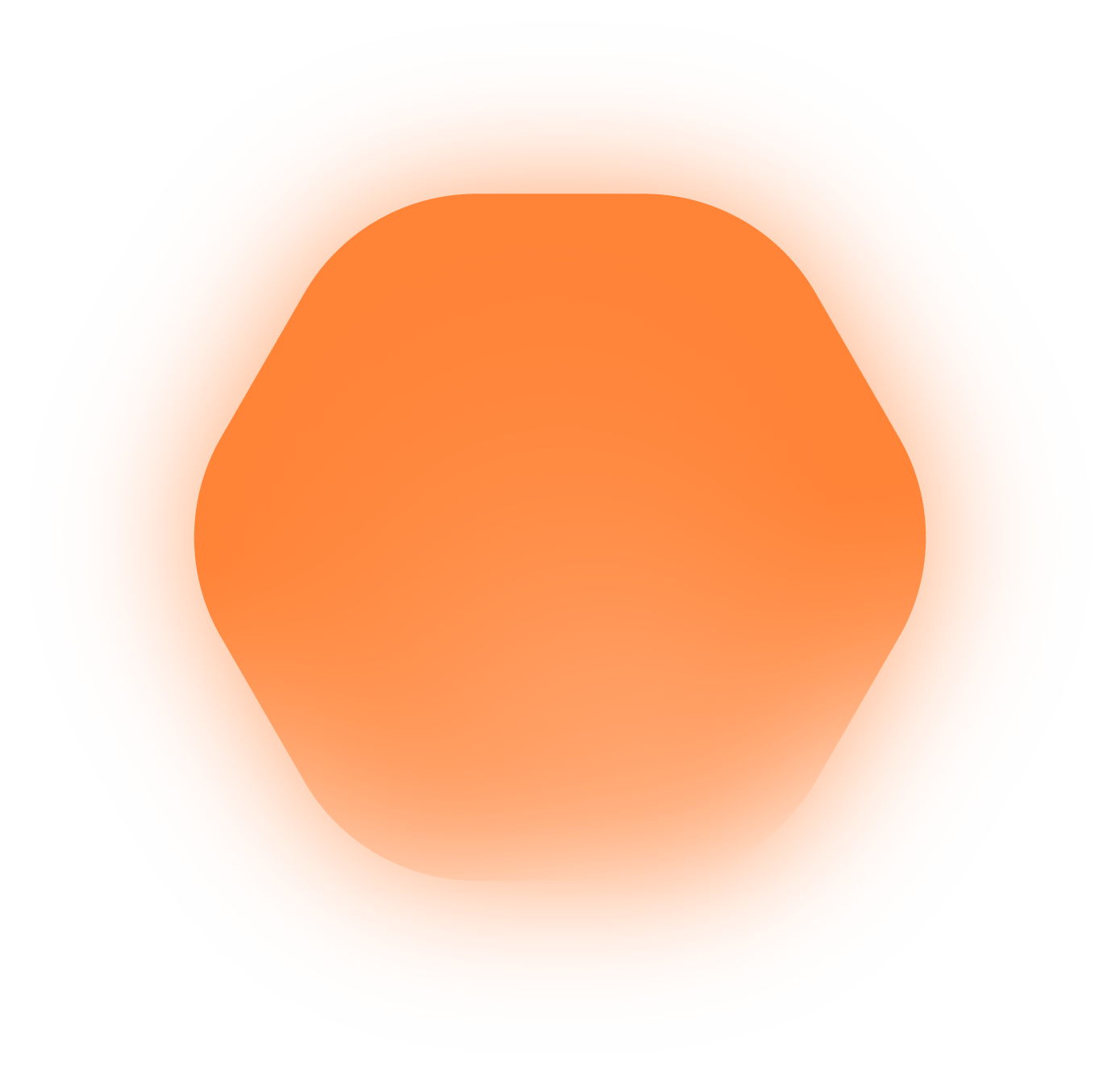 Uusien palveluiden innovointi
Olemassa olevien palveluiden ja asiakas-kokemusten parantaminen
Strategian
kehittäminenja määrittely
Palvelumuotoilun suunnittelun kohteet
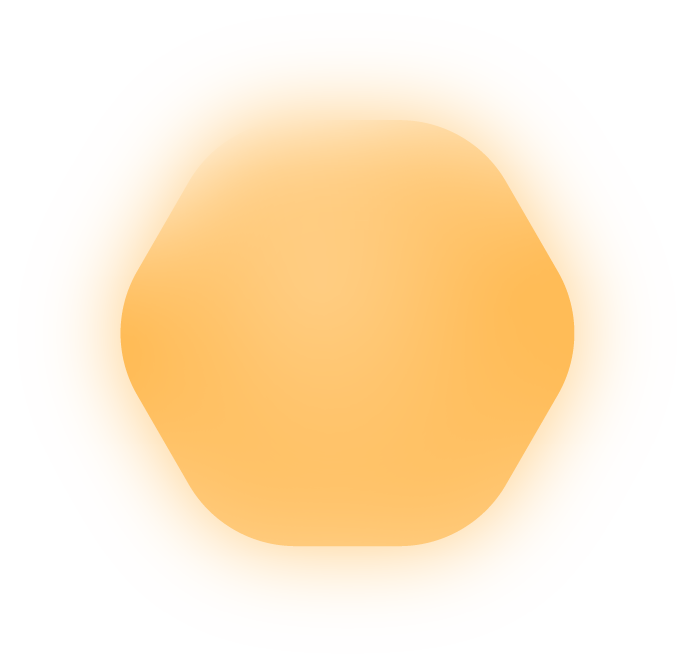 Palvelut eivät elä tyhjiössä, niiden suunnitteluun vaikuttavat myös muu palvelutarjoama, miten ne tuotetaan (toimintatavat, käytännöt ja järjestäytyminen) ja suhde loppukäyttäjiin - tavoitteet, strategia ja kokonaisuuksien hallinta ja muutosjohtaminen, tyypillistä tutkimukset, selvitykset ja sidosryhmätyö

Yksittäisen palvelun, käyttökokemuksen, toiminnallisuuksien ja logiikan  suunnittelu – toiminnallisuuksien määrittely, käyttöliittymäsuunnittelu ja testaus

Yksittäisen palvelun elementtien suunnittelu, brändäys, layout, käyttöliittymäkomponentit – asiantuntijatyö, luettavuus, saavutettavuus
Ekosysteemit ja palvelut
Palvelumuotoilu
Organisaatiomuotoilu
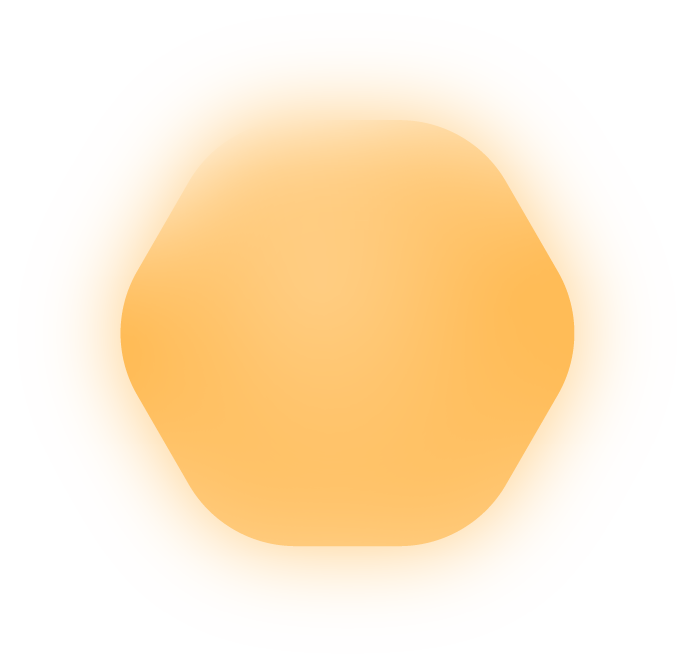 Toiminnallisuus
Käyttökokemussuunnittelu UX
Interaktiosuunnittelu
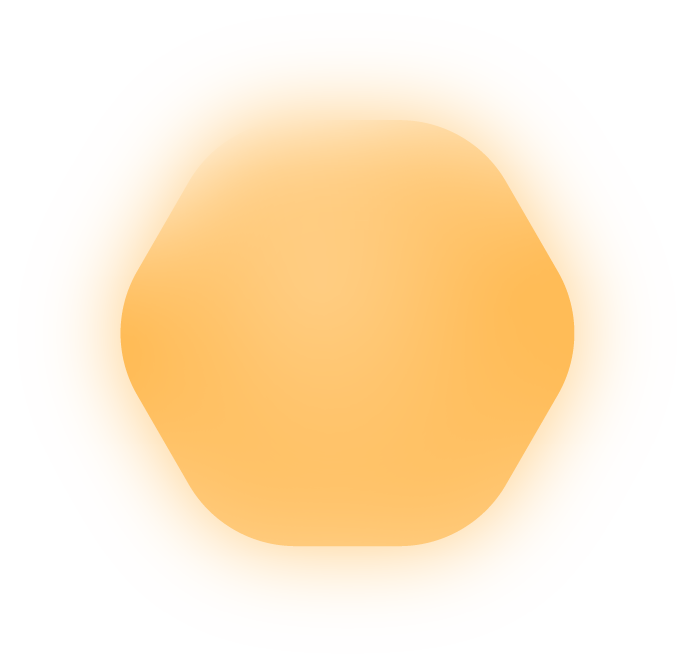 Visuaalisuus
Visuaalinen suunnittelu UI
Graafinen suunnittelu
Palvelumuotoilu perustuumonialaiseen työskentelyyn
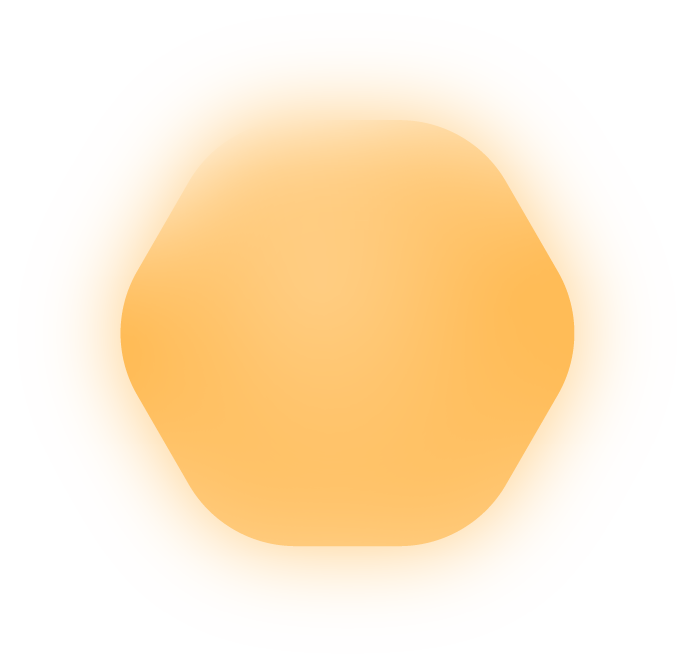 Palvelumuotoilu arvon tuottajana
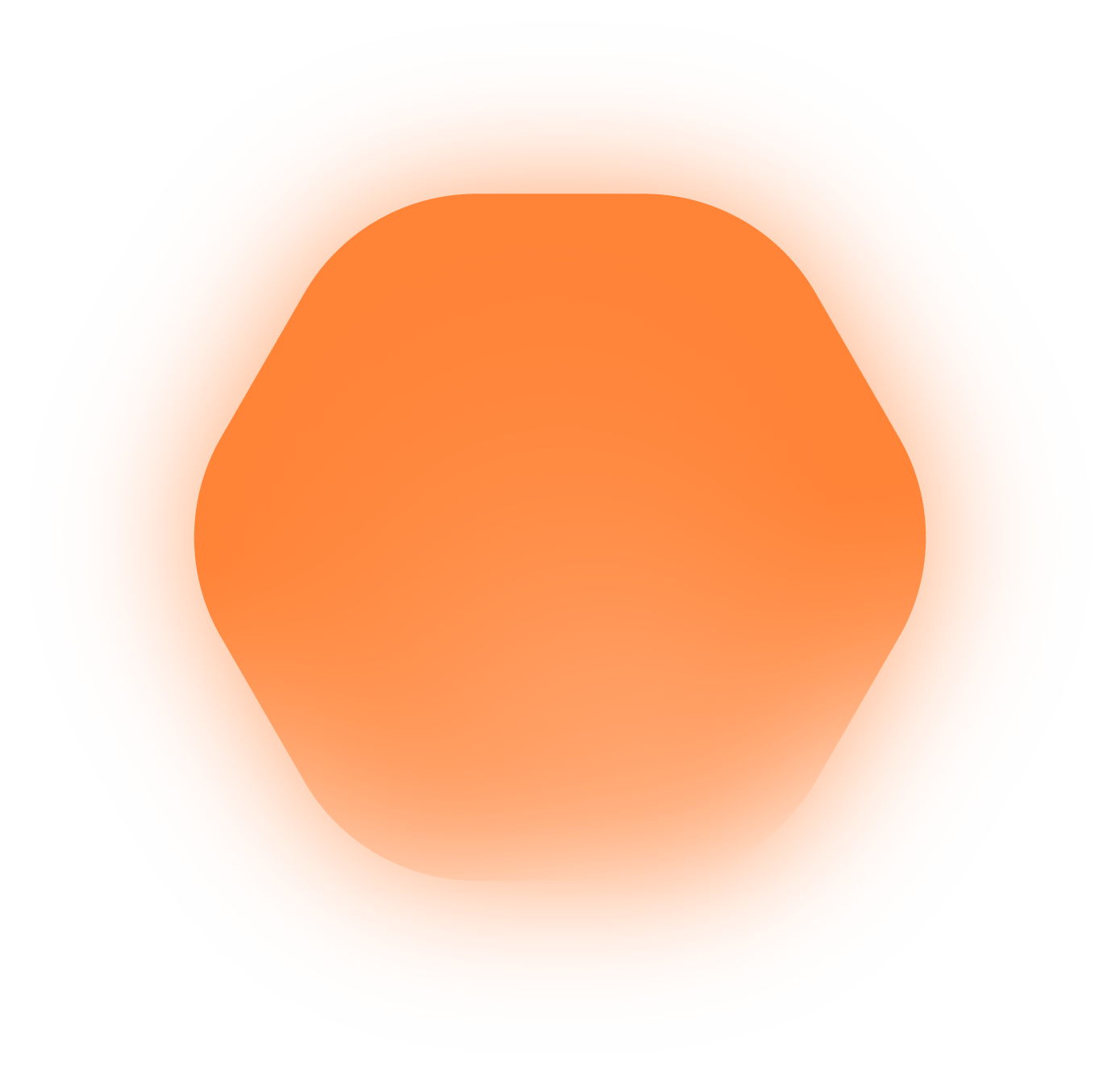 Palveluiden ja asiakaskokemuksien onnistumisen edellytys yhteinen arvon luonti organisaation ja palvelun käyttäjien välillä.

Työkaluina palveluiden ja asiakaskokemuksien käyttäjälähtöinen suunnittelu ja kehittäminen palvelumuotoilun menetelmiä ja luovaa ongelmanratkaisua hyödyntäen.
Olennaista eri sidosryhmien osallistaminen; asiantuntijoita, loppukäyttäjiä ja organisaation edustajia mukaan kehitysprosessiin päätöksenteon tueksi.

Suunnittelija toimii fasilitaattorina ja tulkkina yhteisen suunnan ja ratkaisun saavuttamiseksi.
Asiakkaat / käyttäjät

Tarpeet, toiveet, motivaatiot palveluiden ja tuotteidenkäyttöön.
Organisaatio

Tavoitteet,
visio, missio, strategia ja liiketoiminta-
malli.
Käyttäjälähtöisen suunnittelun hyötyjä
Osallistavan tutkimuksen ja prototypoinnin avulla saadaan vastauksia siihen, mitä käyttäjät tarvitsevat tuotteelta tai palvelulta.
Muutos kohti asiakaslähtöistä organisaatiota - auttaa organisaatiota näkemään tuotteet ja palvelut asiakkaan ja loppukäyttäjän silmin.
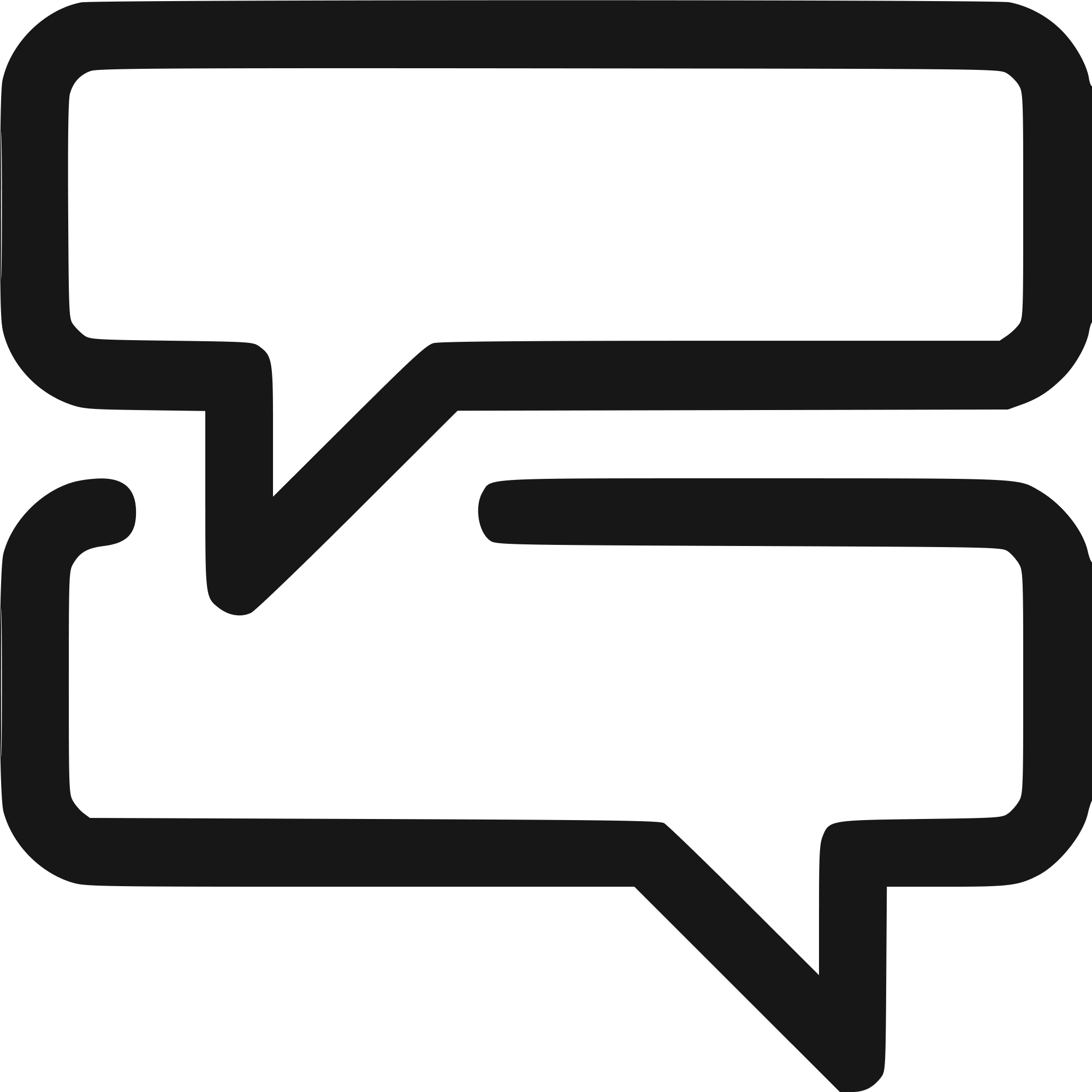 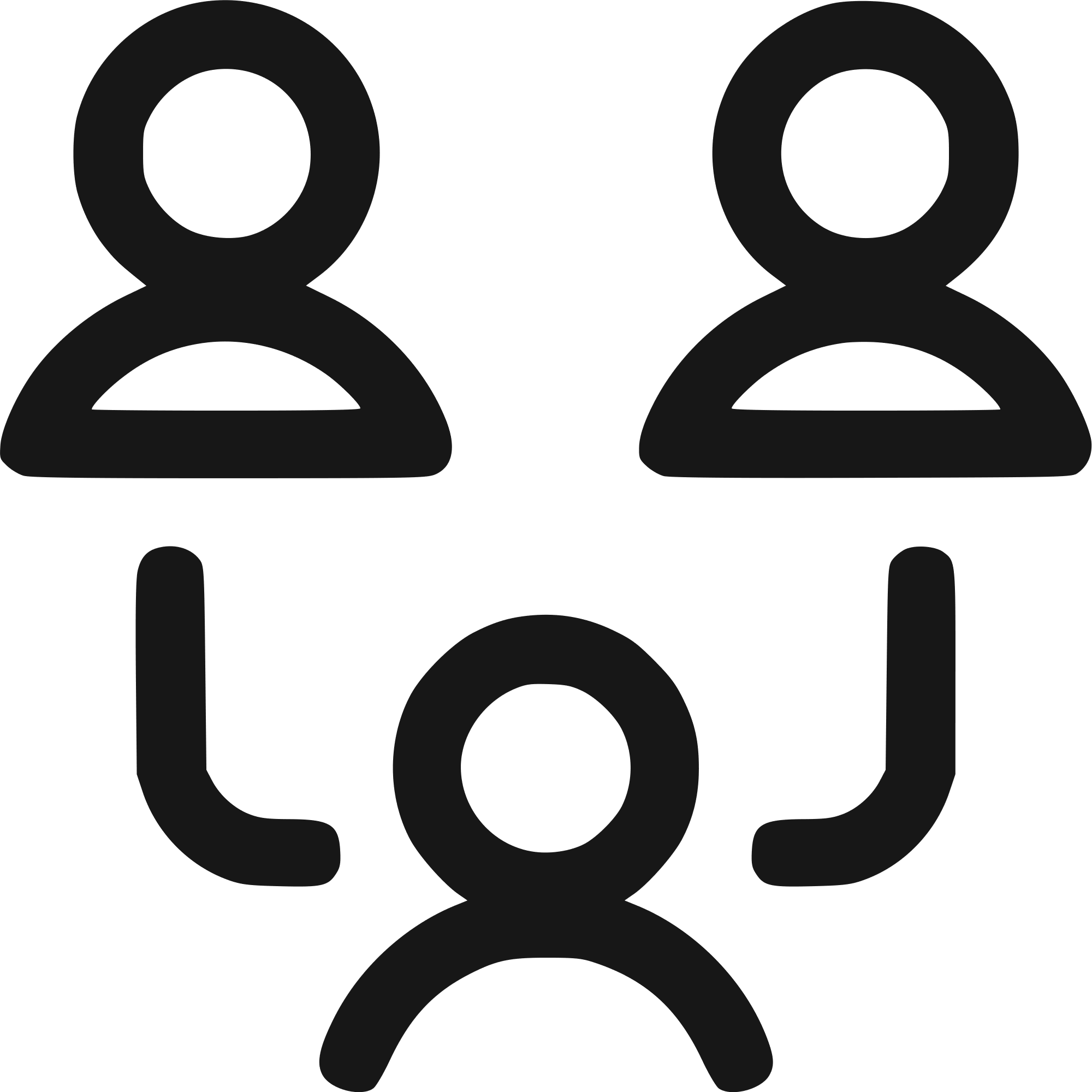 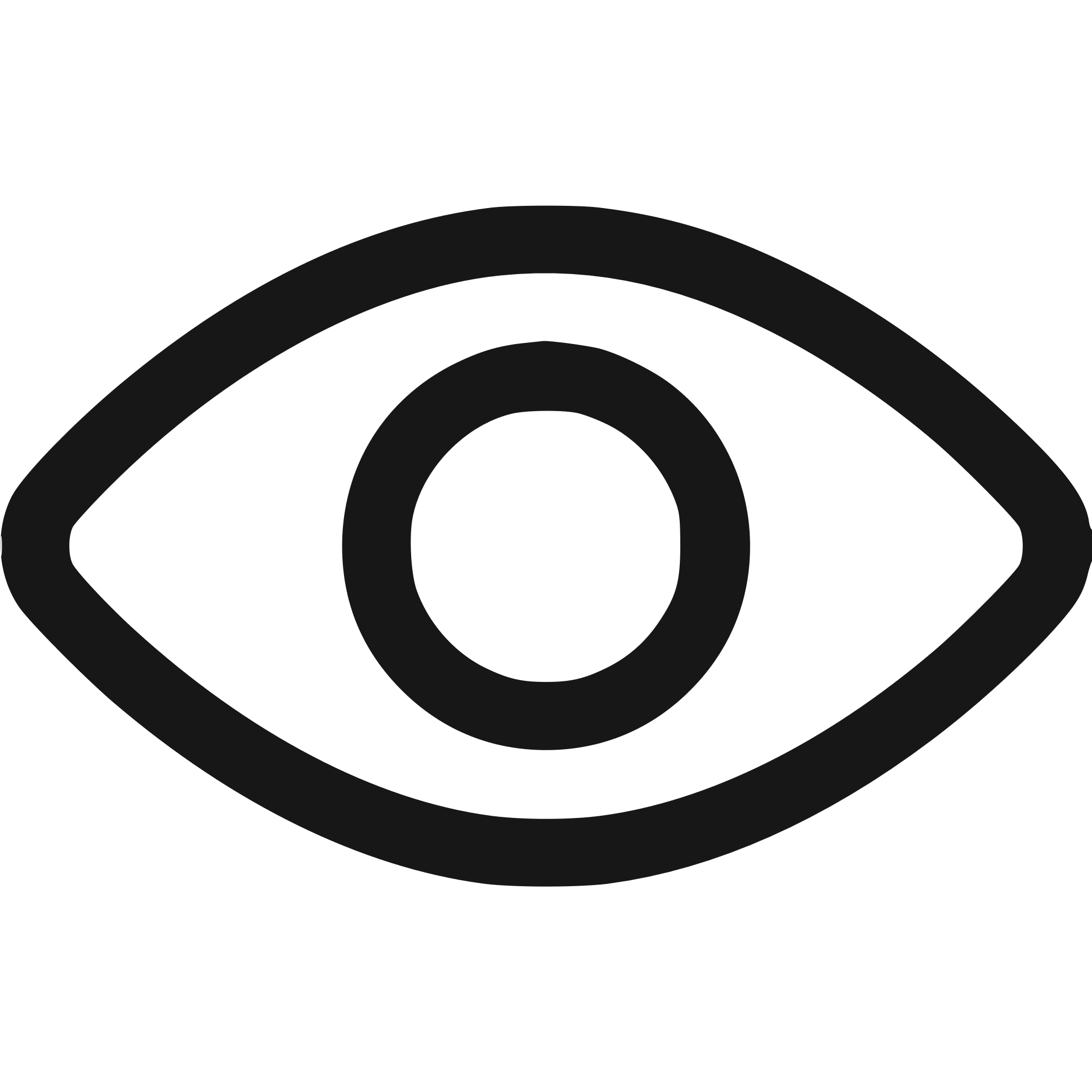 Taataan muutoksen ja kehityksen jatkuvuus, joka auttaa yritystä vastamaan asiakkaiden ja loppukäyttäjien tarpeisiin myös tulevaisuudessa.
Varmistetaan uusien tuotteiden ja palveluiden onnistuminen, se, että tuote on relevantti ja kestää aikaa.
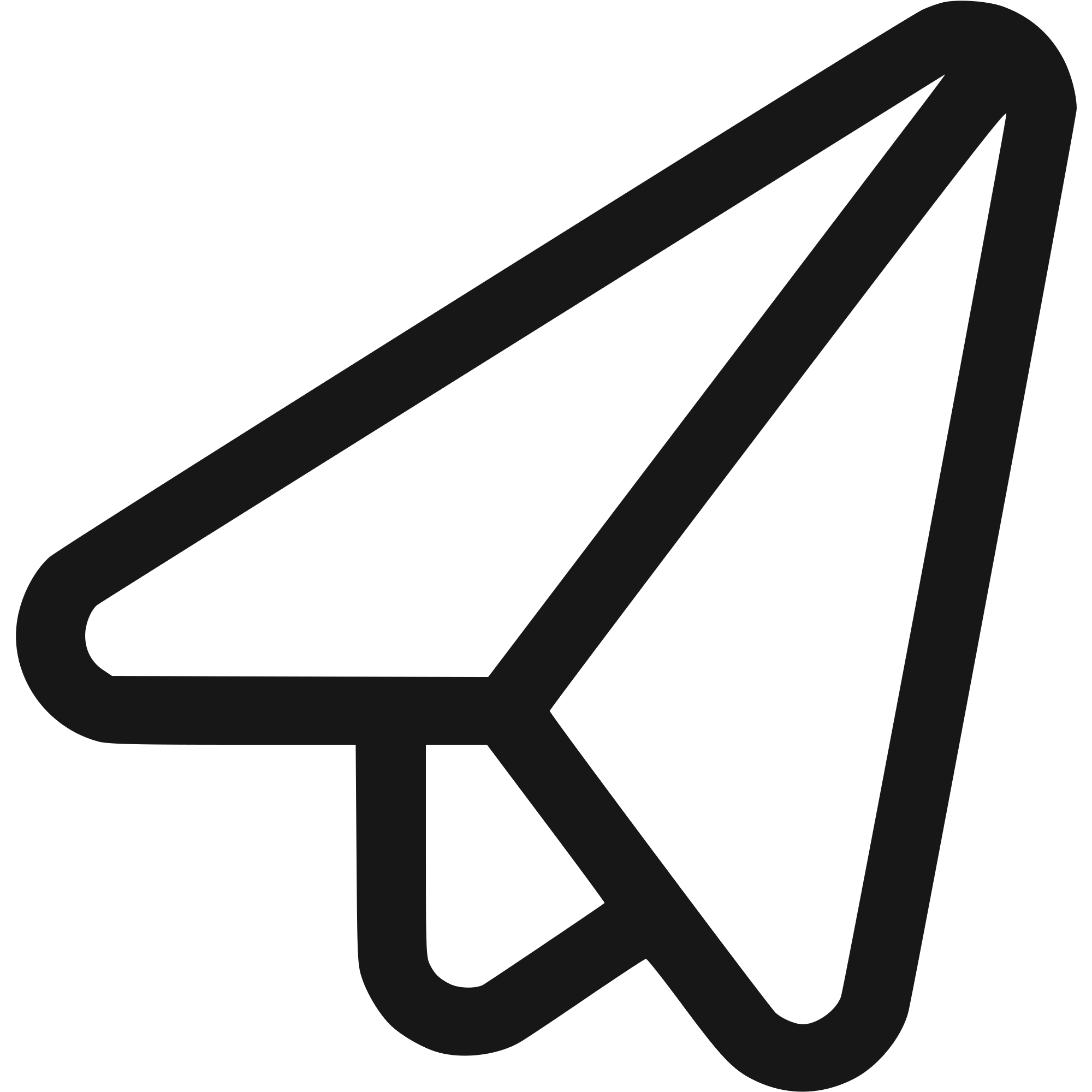 Suunnitteluprosessin vaiheet
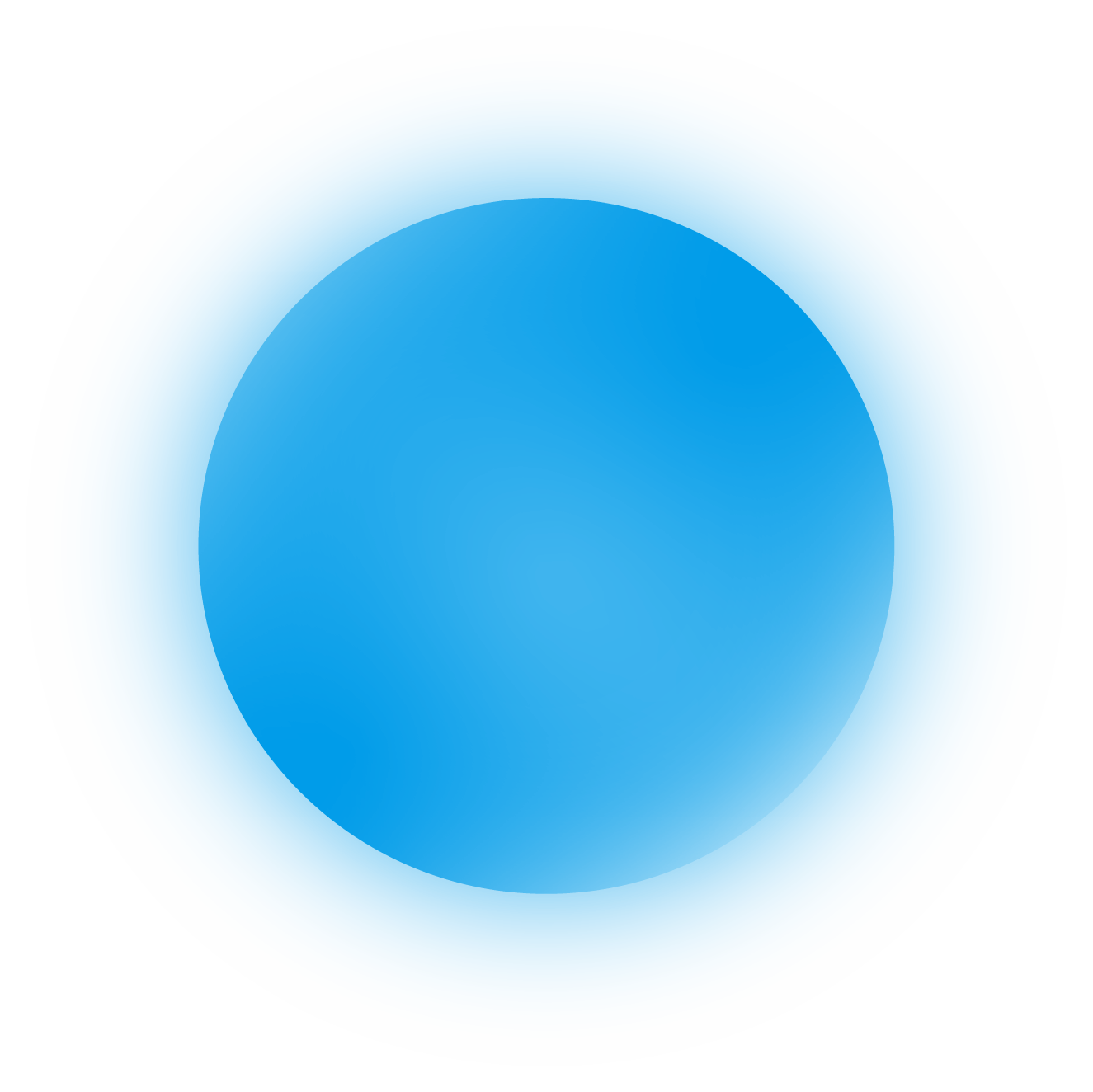 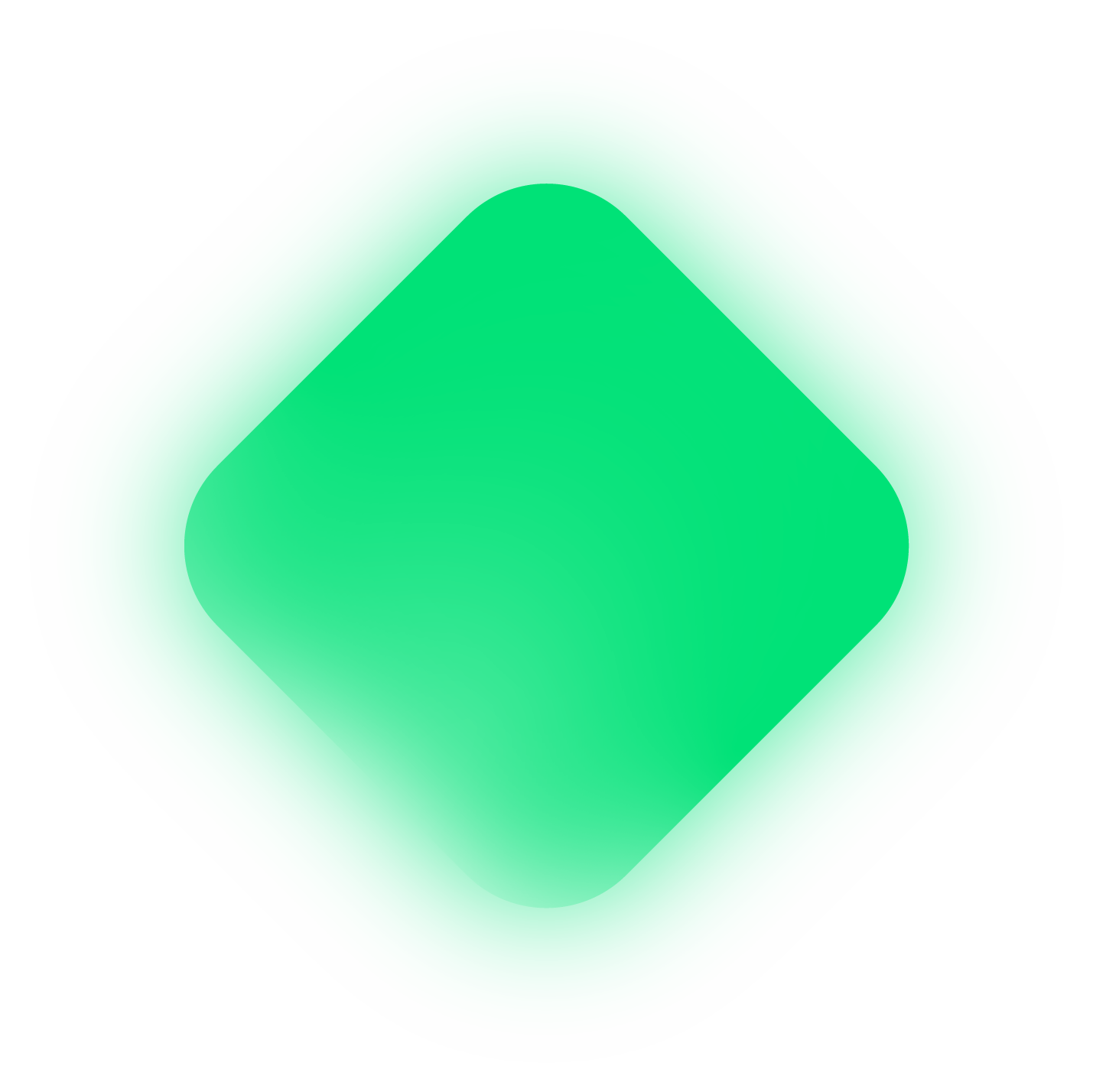 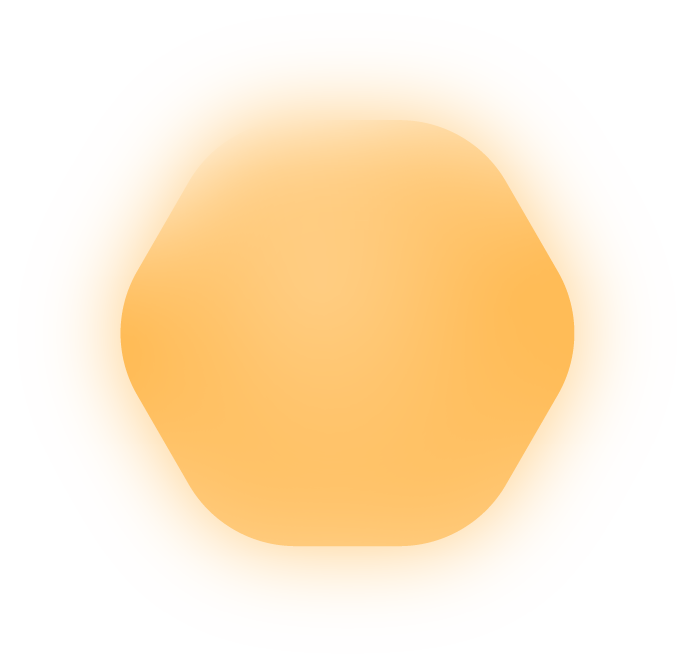 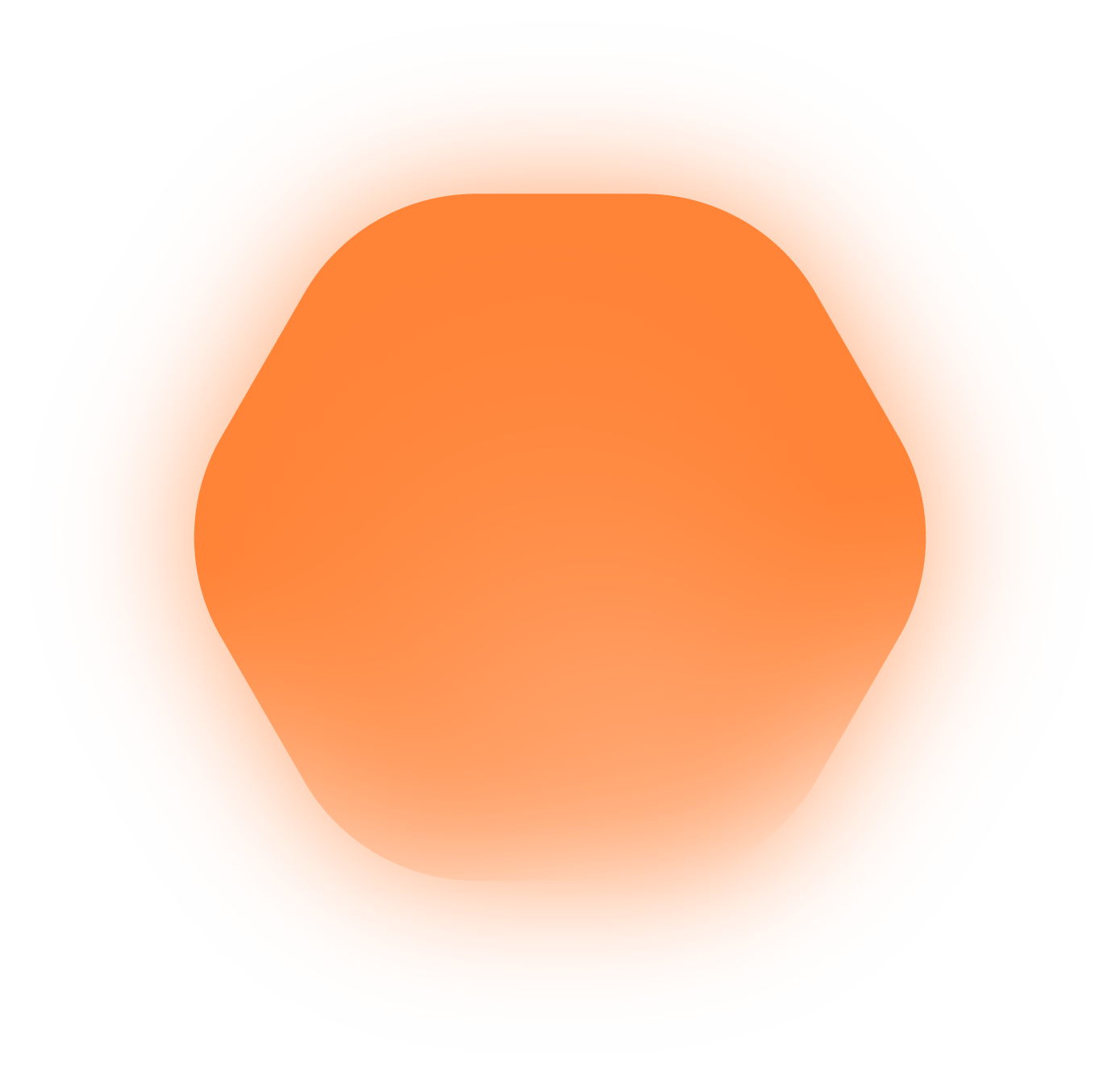 TutkiminenKartoitus, haastattelut, työpajatyöskentely, kyselyt, havainnointi
AnalysointiAineiston purku, tulkinta ja koostaminen, löydösten kommunikointi
MallintaminenVisuaalinen mallintaminen, käyttäjäpolut, prototypointi ja käyttäjätestaukset
Kehittäminen ja käyttöönottoKehittämisen tuki ja iterointi
Esimerkkejä palvelumuotoilusta Velhon kehittämisessä
Haastatteluista kehitysjonolle
Ohjeiden käytettävyys, saavutettavuus
Kyselytutkimukset
Käyttäjälähtöisen tutkimuksen tavoitteena oli varmistaa jo suunniteltujen toimintojen soveltuvuus ja kerätä palautetta ja kehitysideoita
Haastateltu ELY:jen tiestötietovastaavat n=10
Haastattelijana palvelumuotoilija ja käyttöliittymäsuunnittelija
Mahdollisti seuraavan vuoden kehittämisen suunnittelun, uusien kehitysideoiden dokumentointi
Asiantuntija-analyysi läpikäymällä ohjesivut Accessibility Insights for Web –työkalulla (WCAG 2.0)
Samalla tutkittu mm. näppäimistöllä liikkumista, koneluettavuus ja yleistä käytettävyyttä
Kuvien ja kaavioiden luettavuus ja yhtenäisyys
Kehityslista sekä jatkotutkimustarpeet (kuvituskysely)
Mm. kuvamodaali, uudet taulukkokomponentit ja uusien saavutettavien värien määrittely
Latauspalvelu
Käytettävyysparannusten tarpeiden kartoittaminen kehitystehtävien priorisoinnin
API-käyttäjät ja Velhotunnukset

Ohjesivujen kuvitus
Jatkokehitystarpeen varmentaminen Kano -kyselymenetelmällä
Ohjesivujen käyttäjät
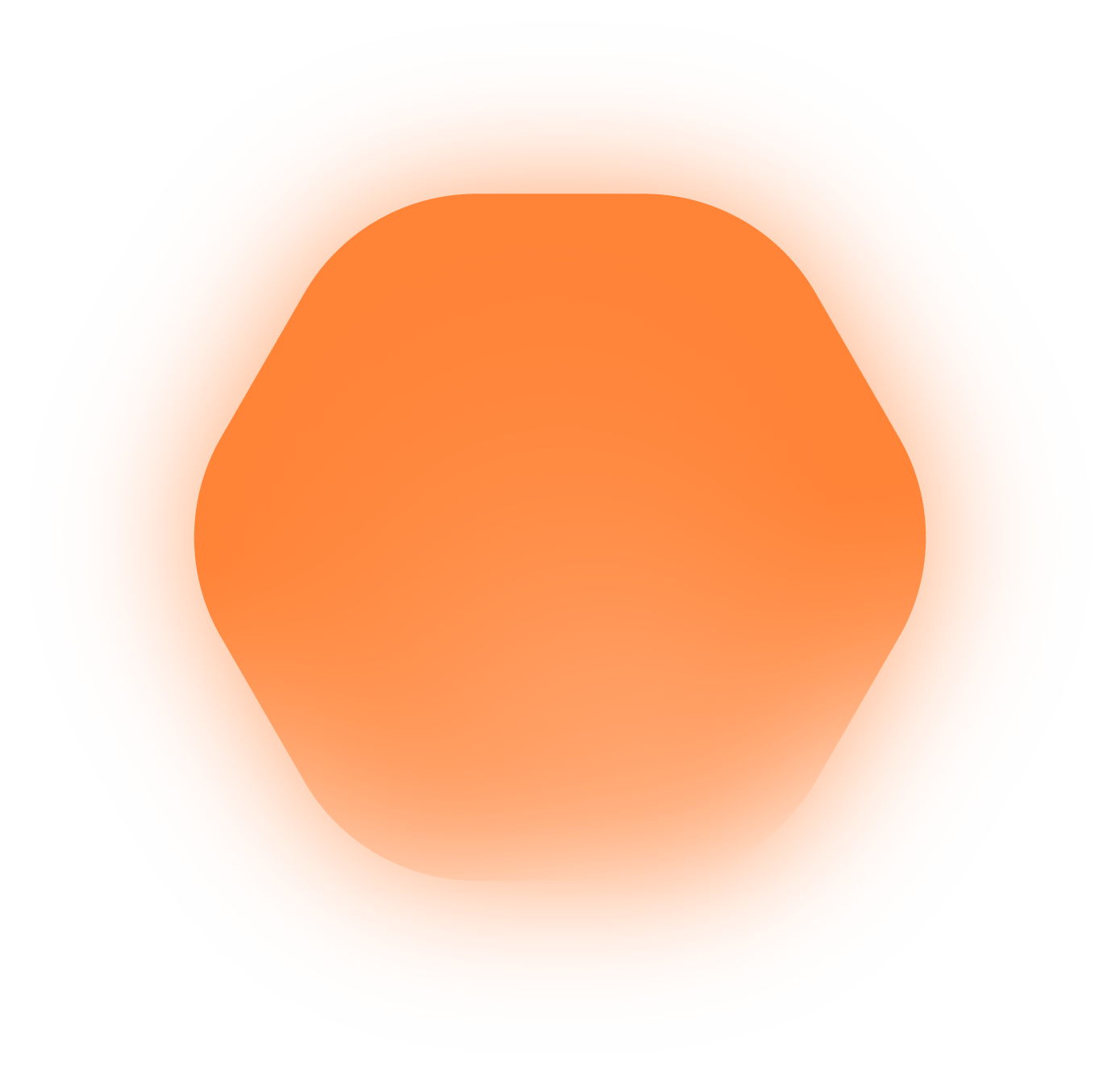 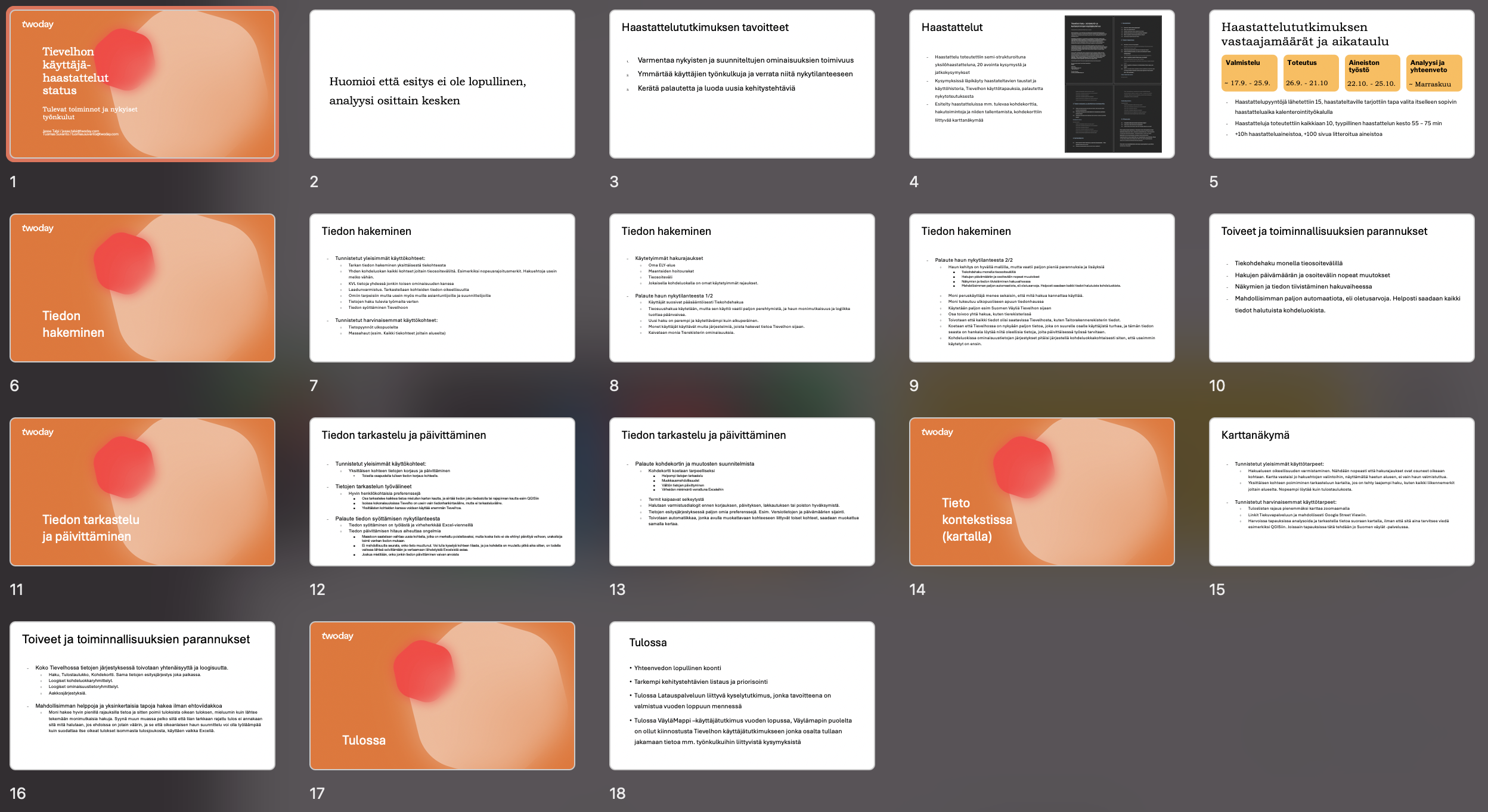 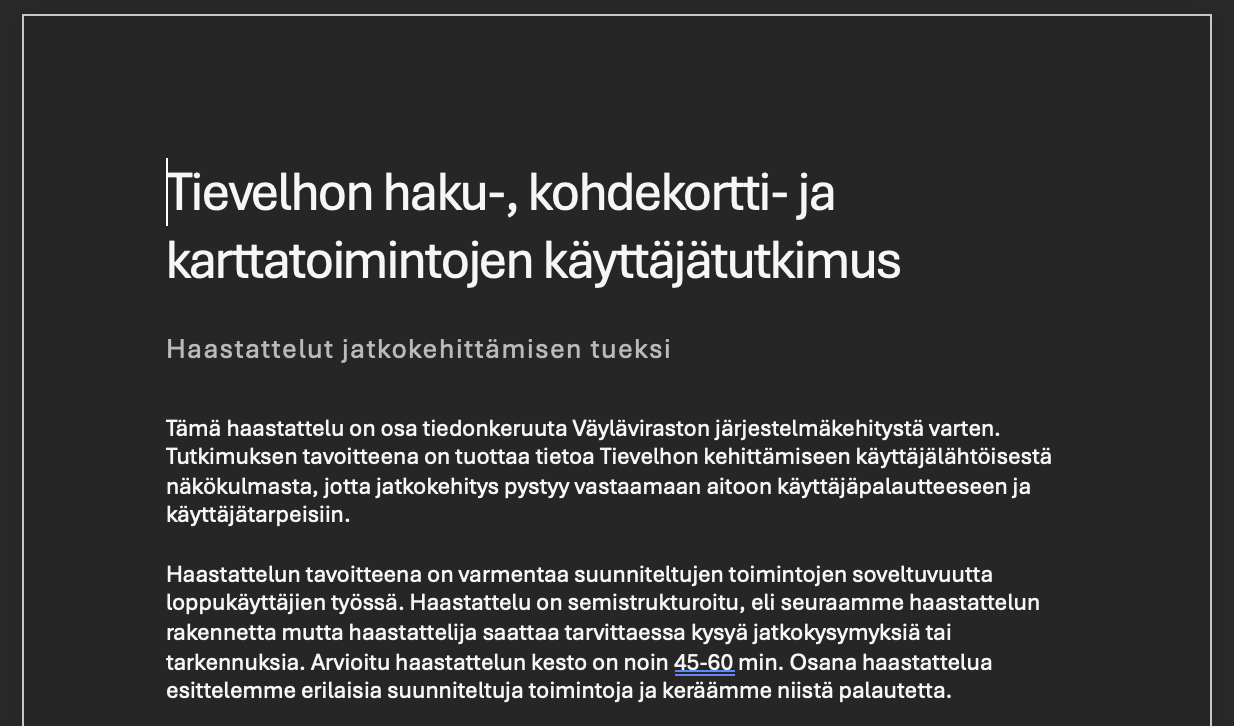 Analysointi
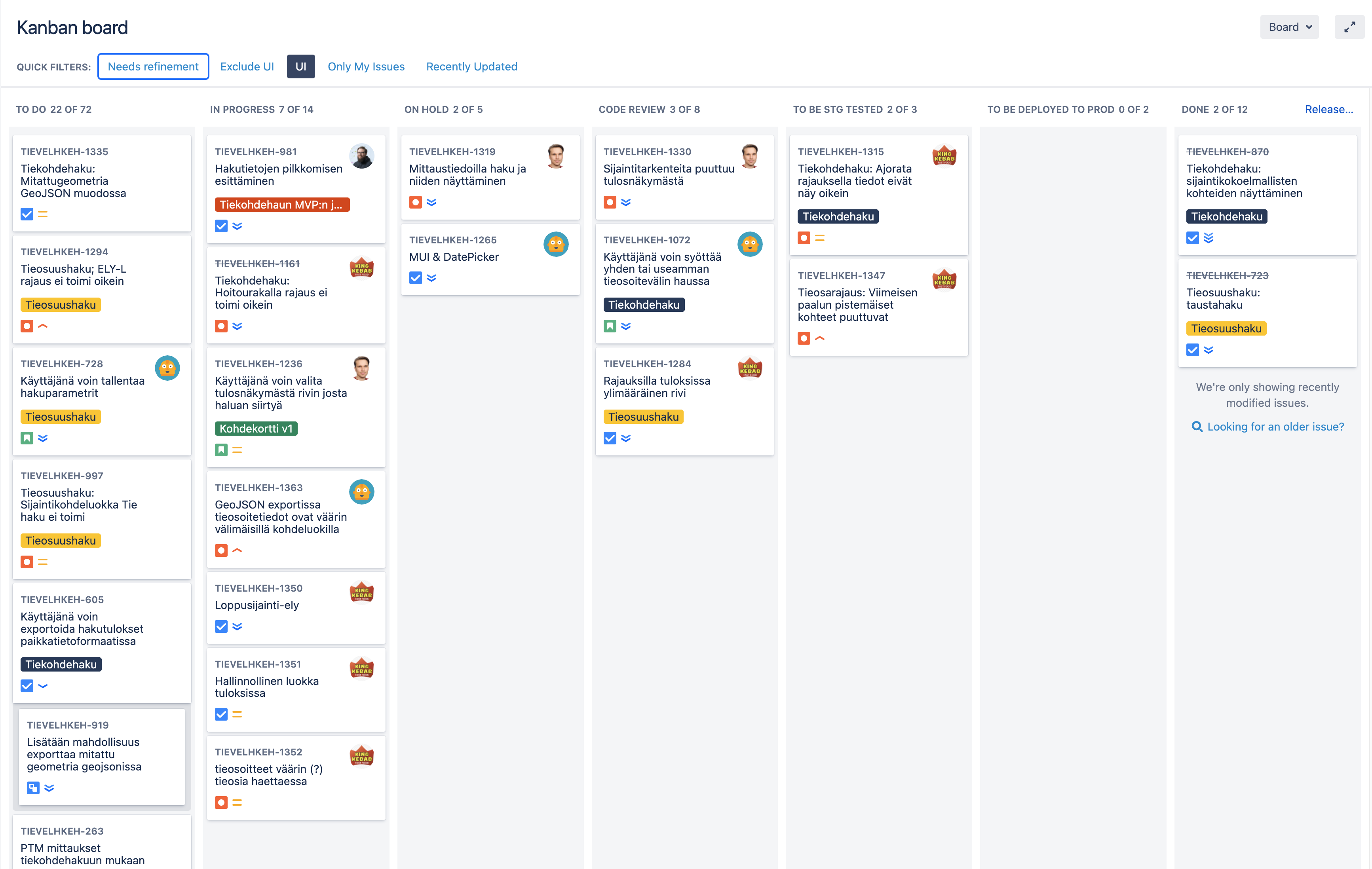 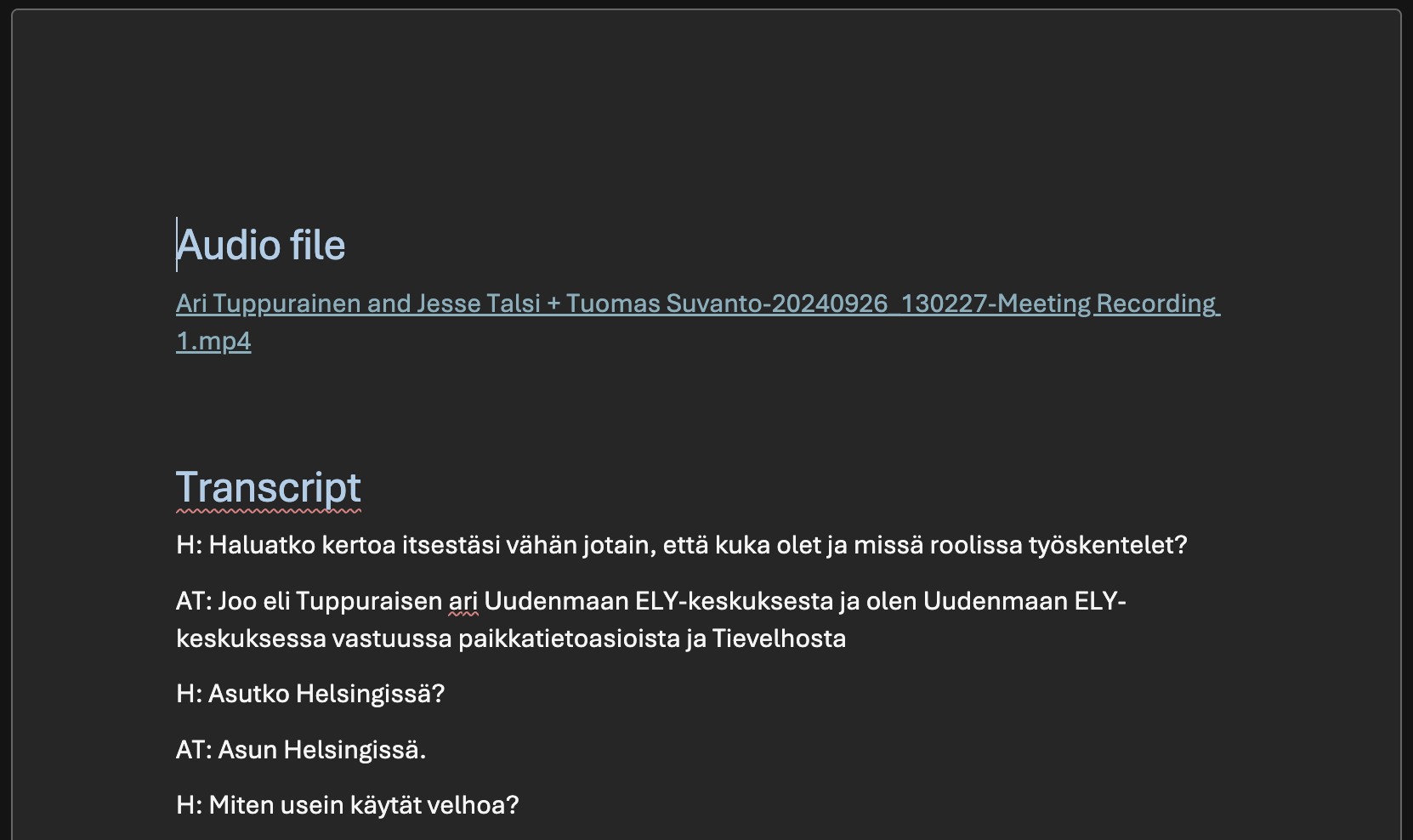 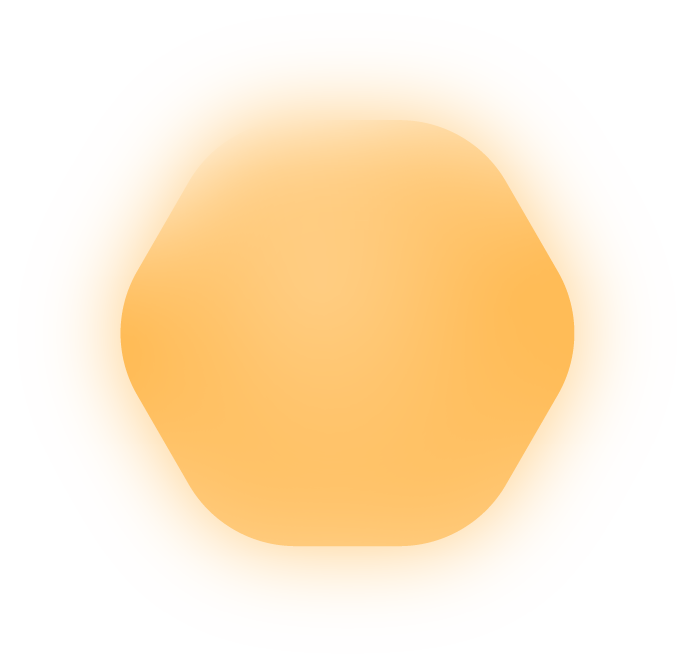 Tutkiminen
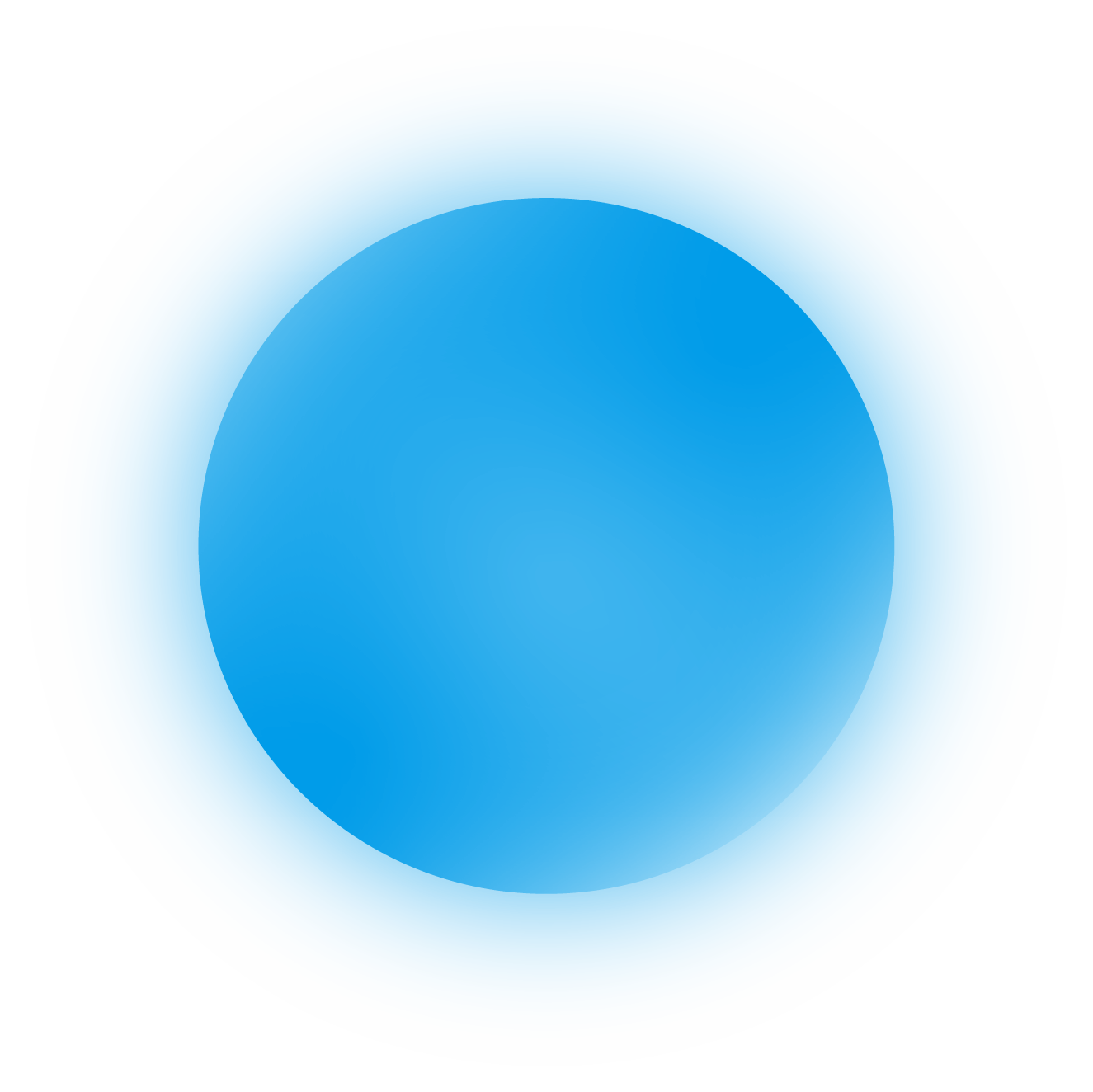 Kehittäminen ja käyttöönotto
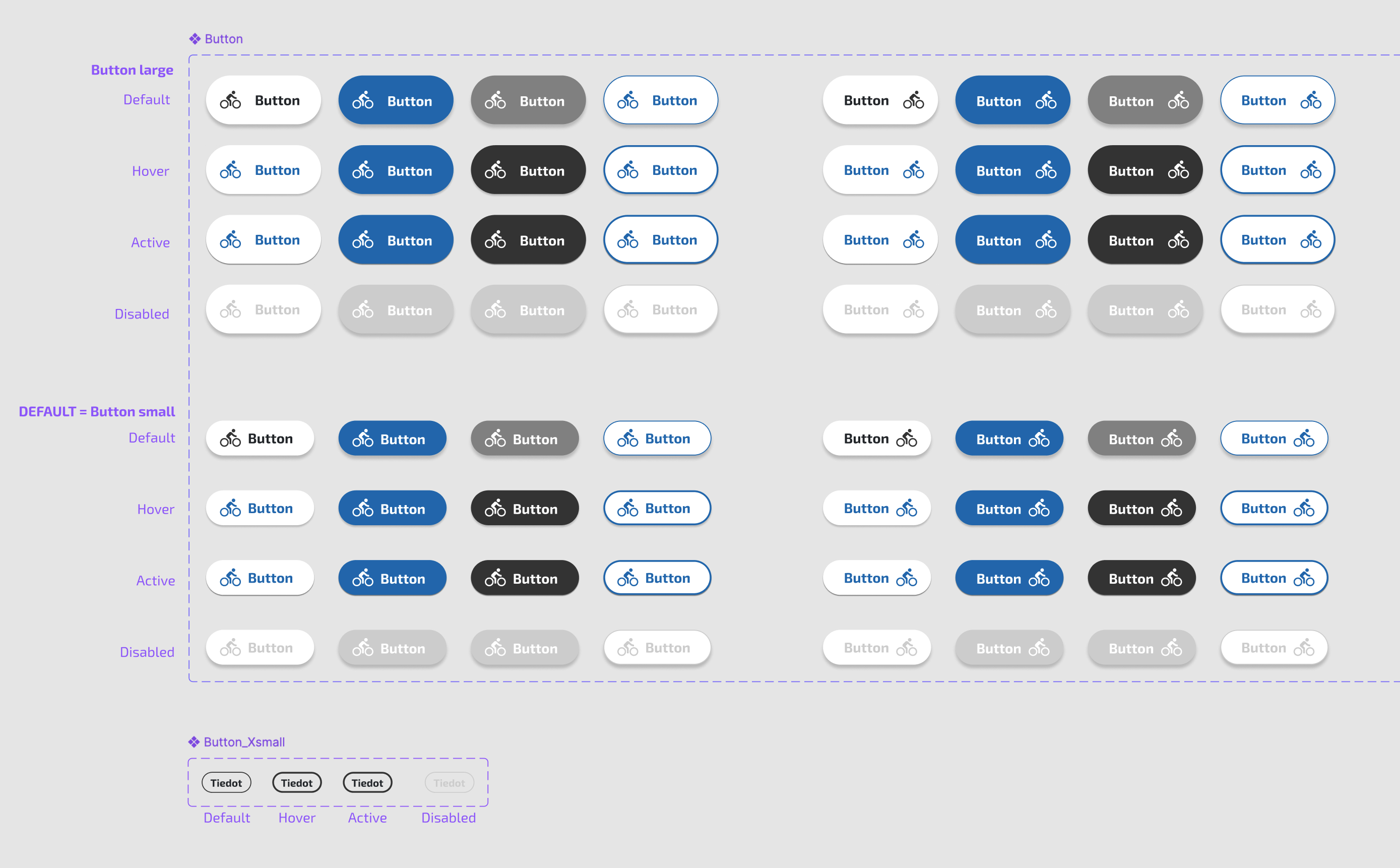 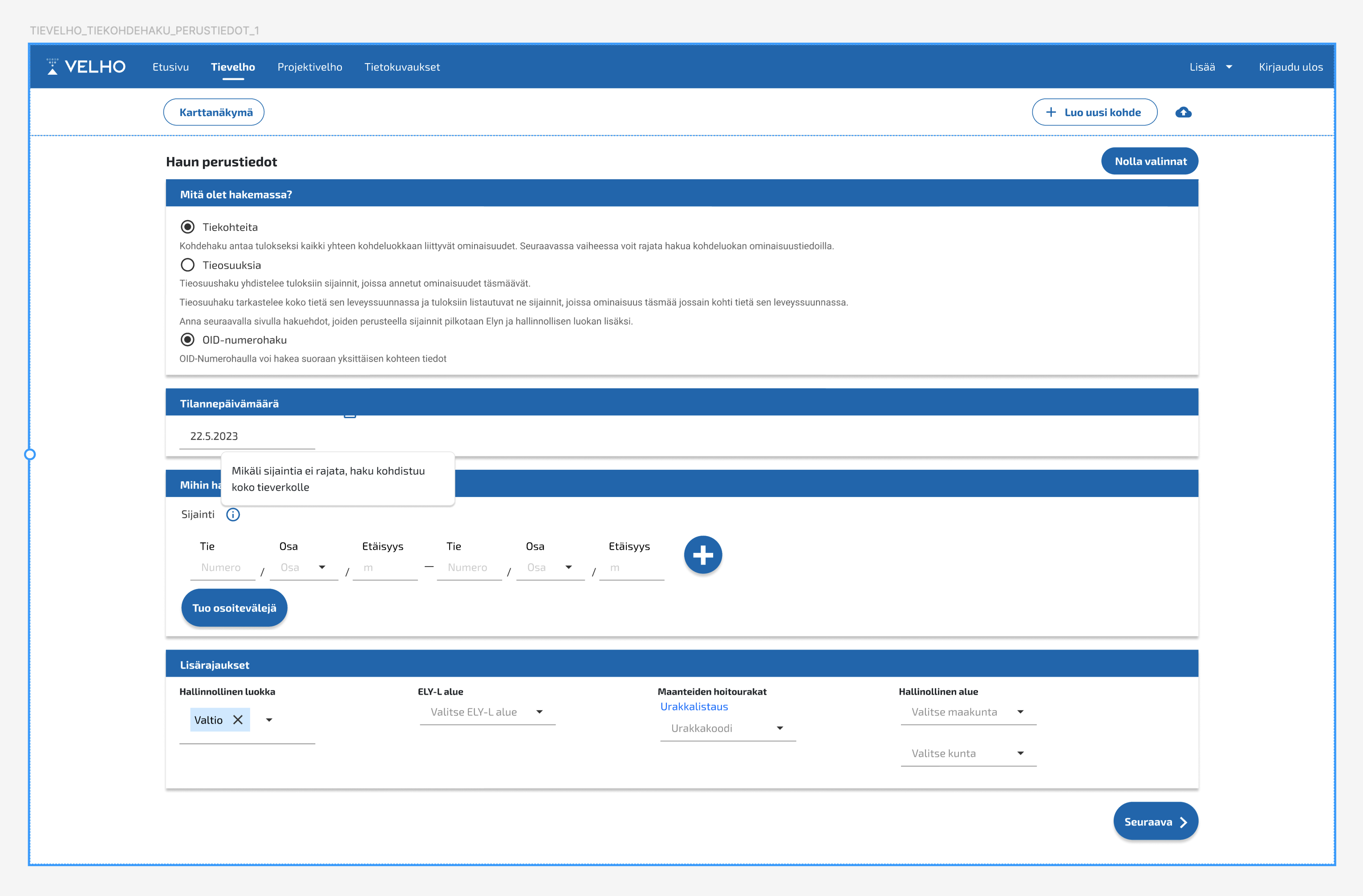 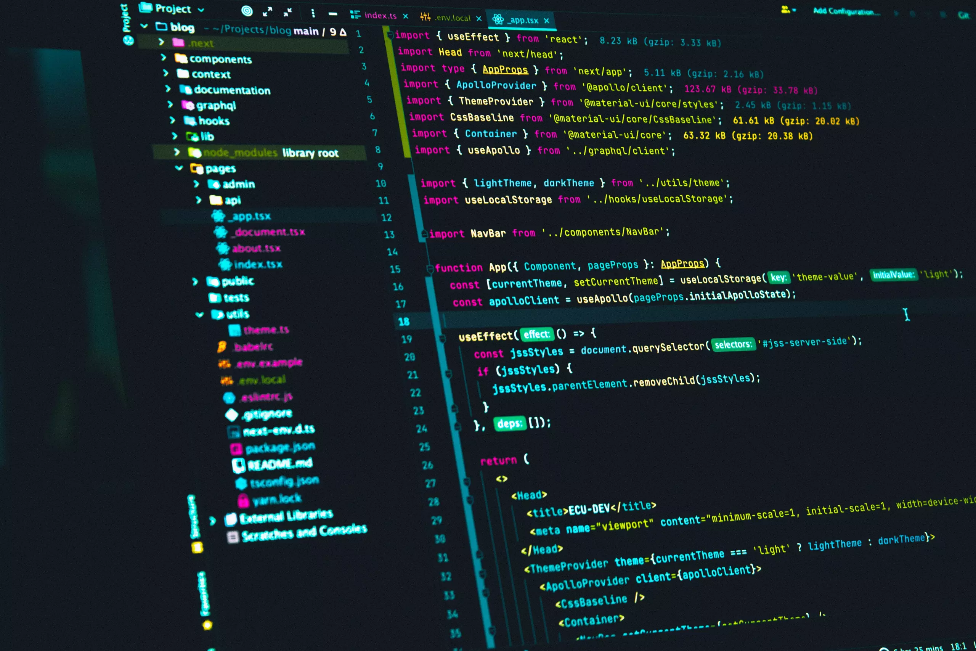 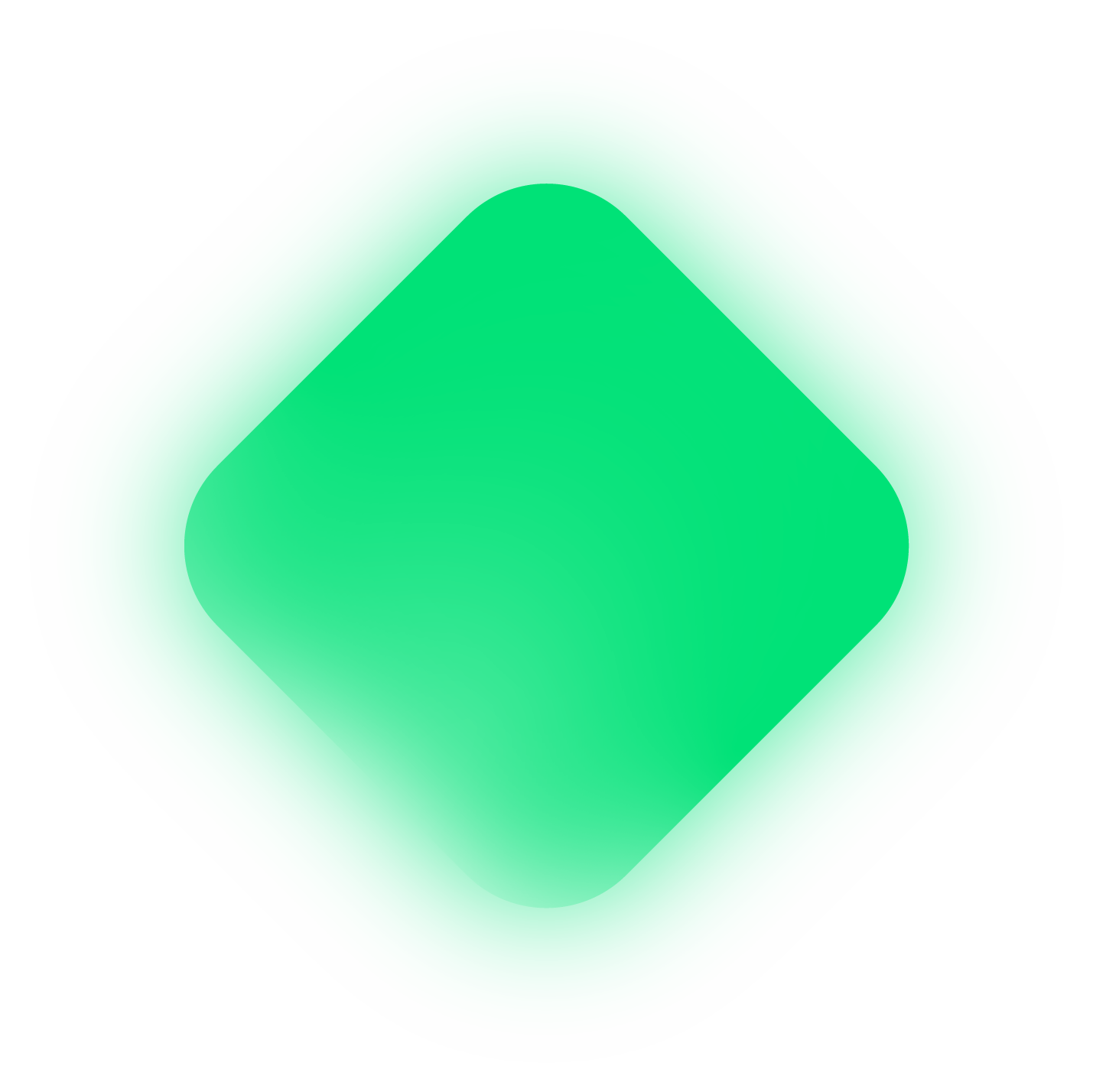 Mallintaminen
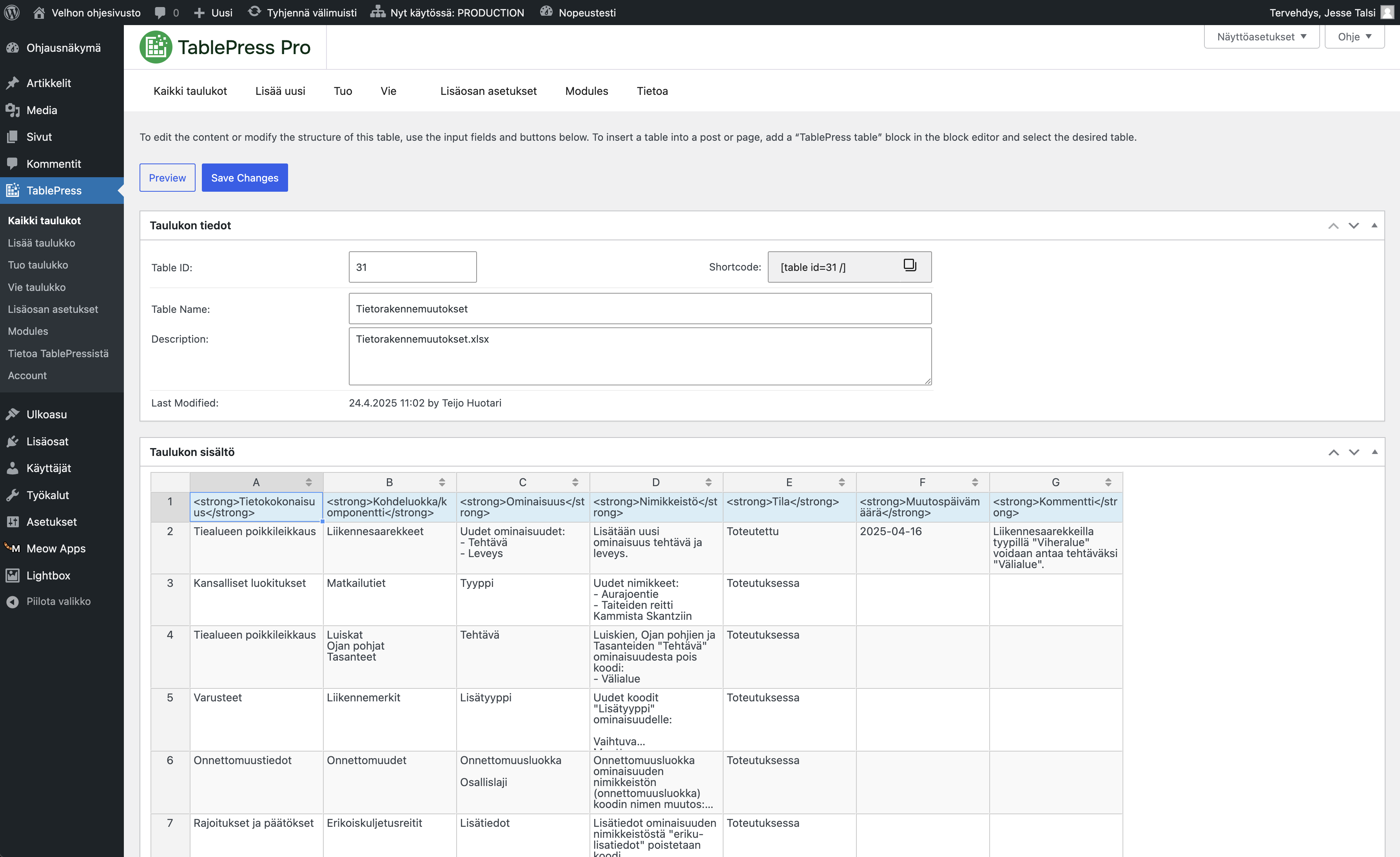 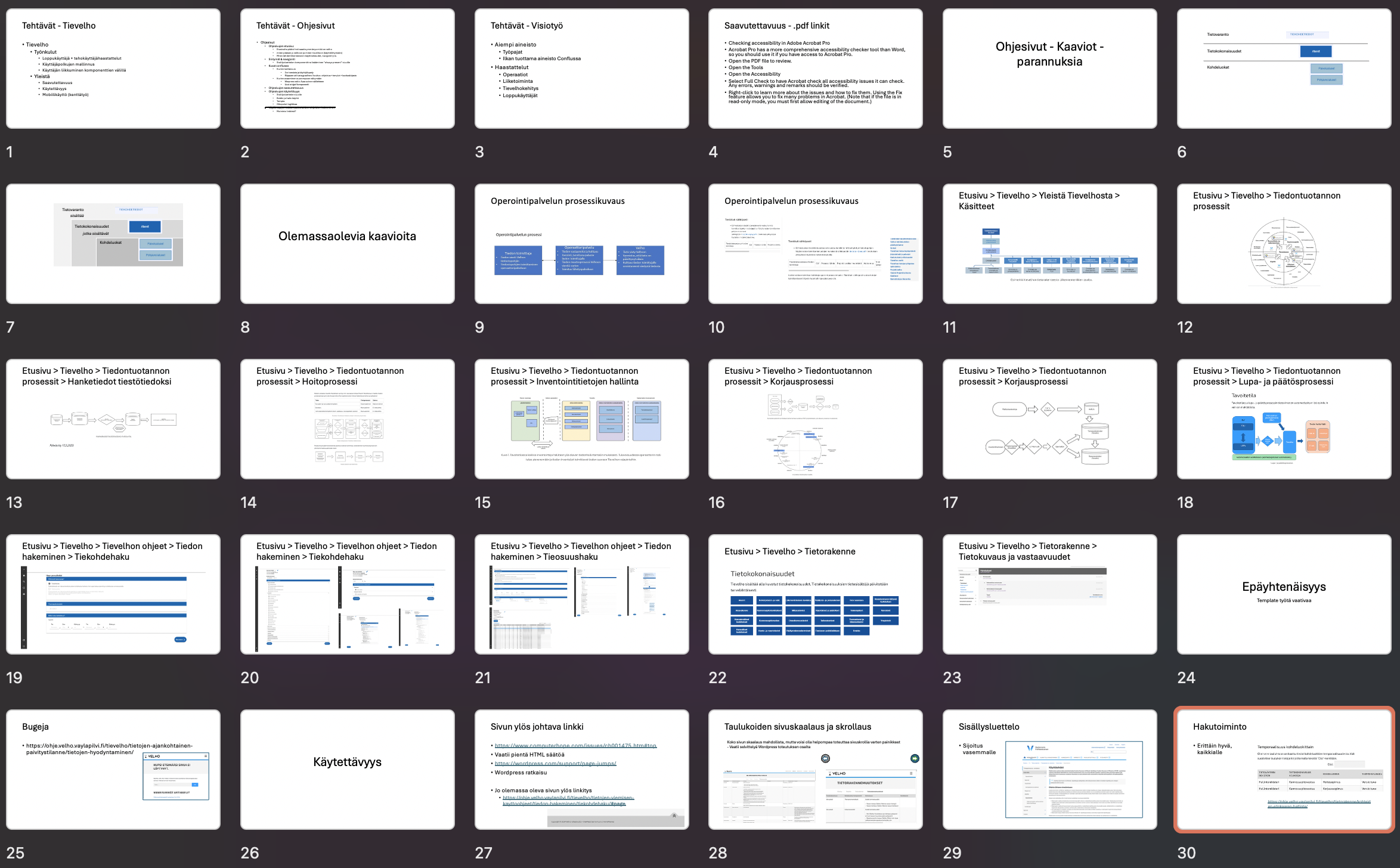 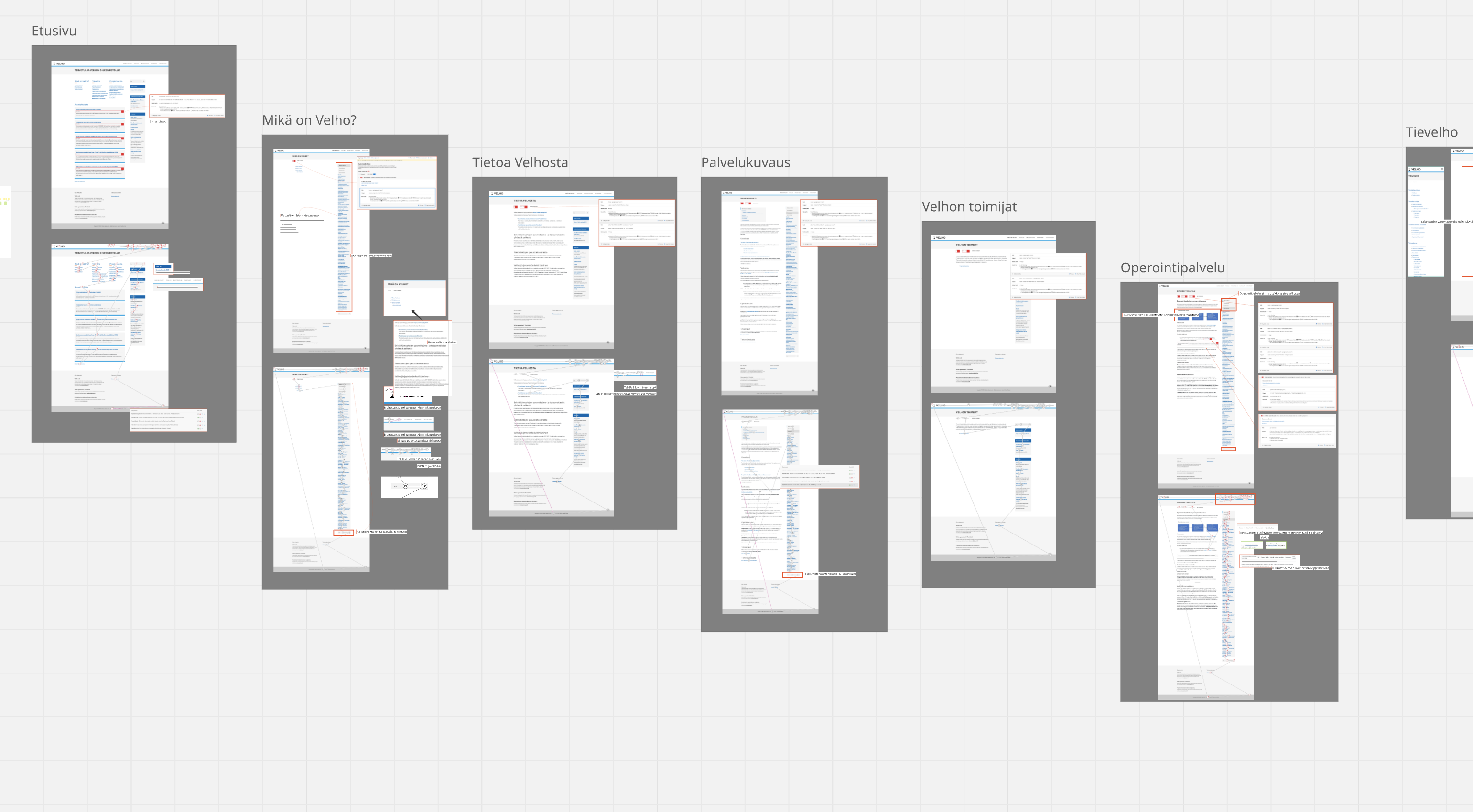 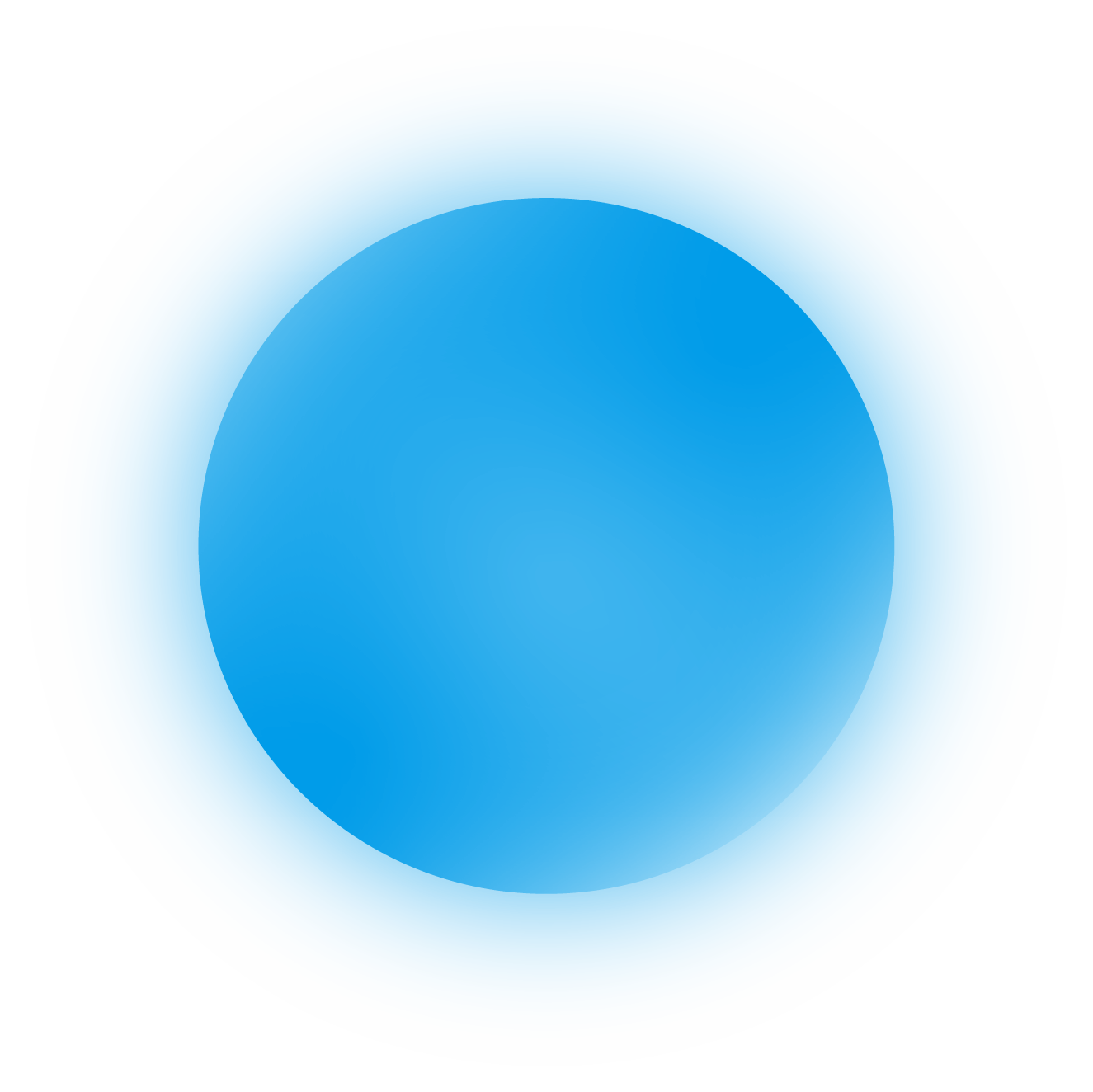 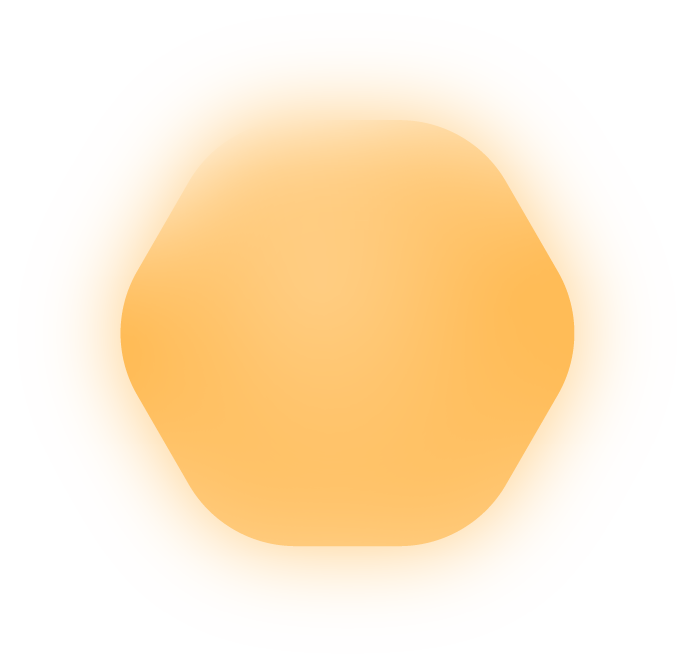 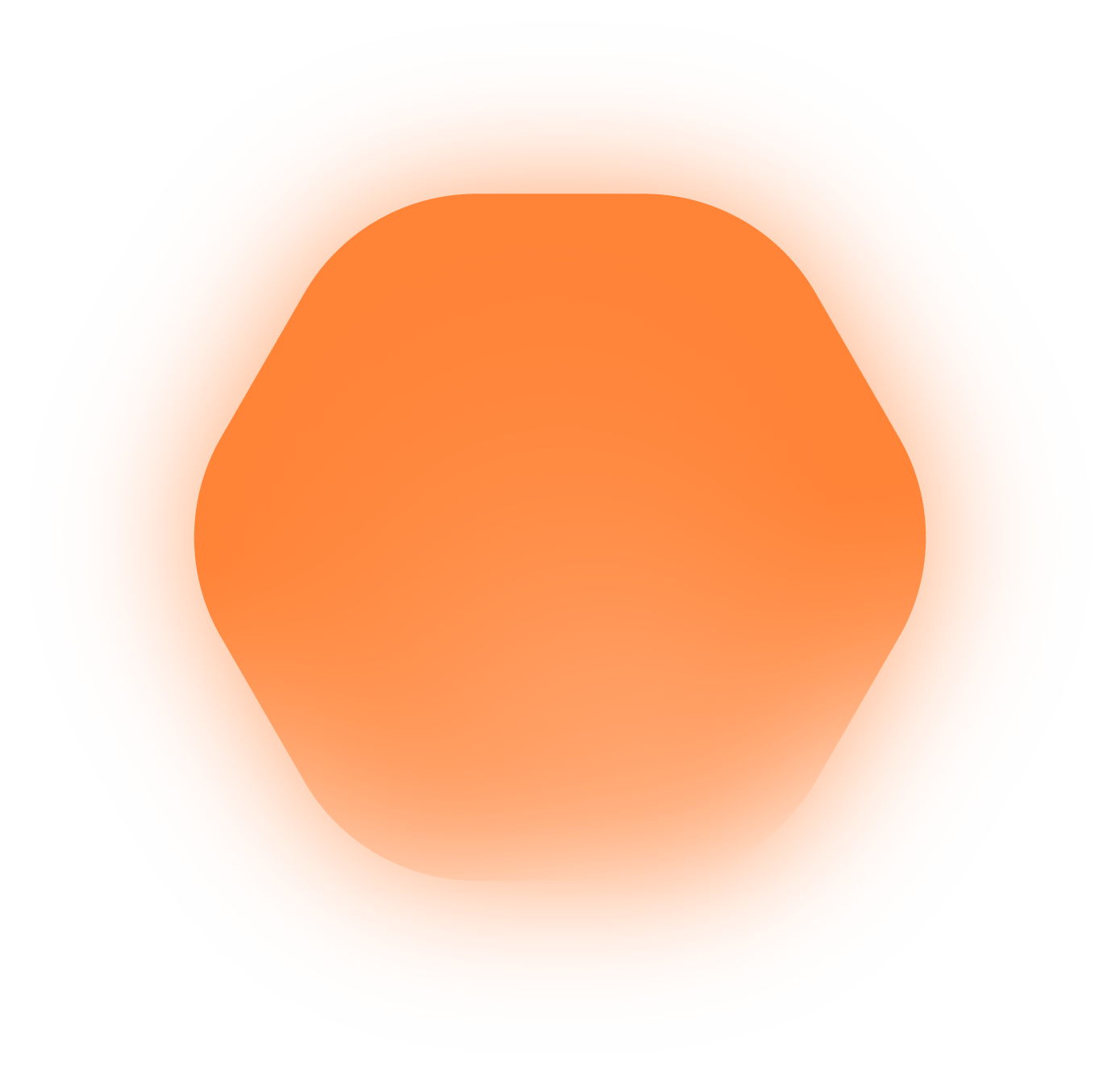 Kehittäminen ja käyttöönotto
Tutkiminen
Analysointi
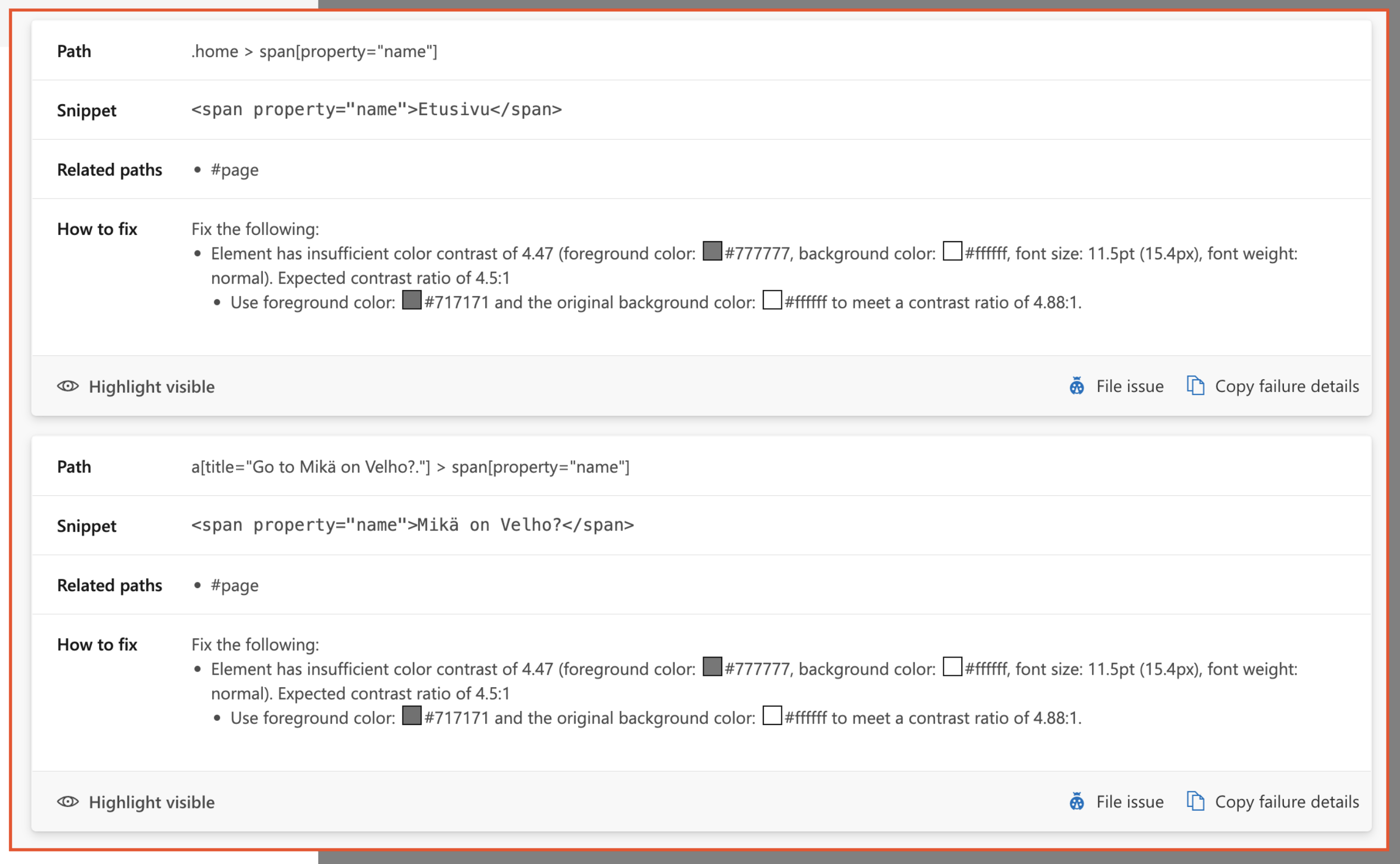 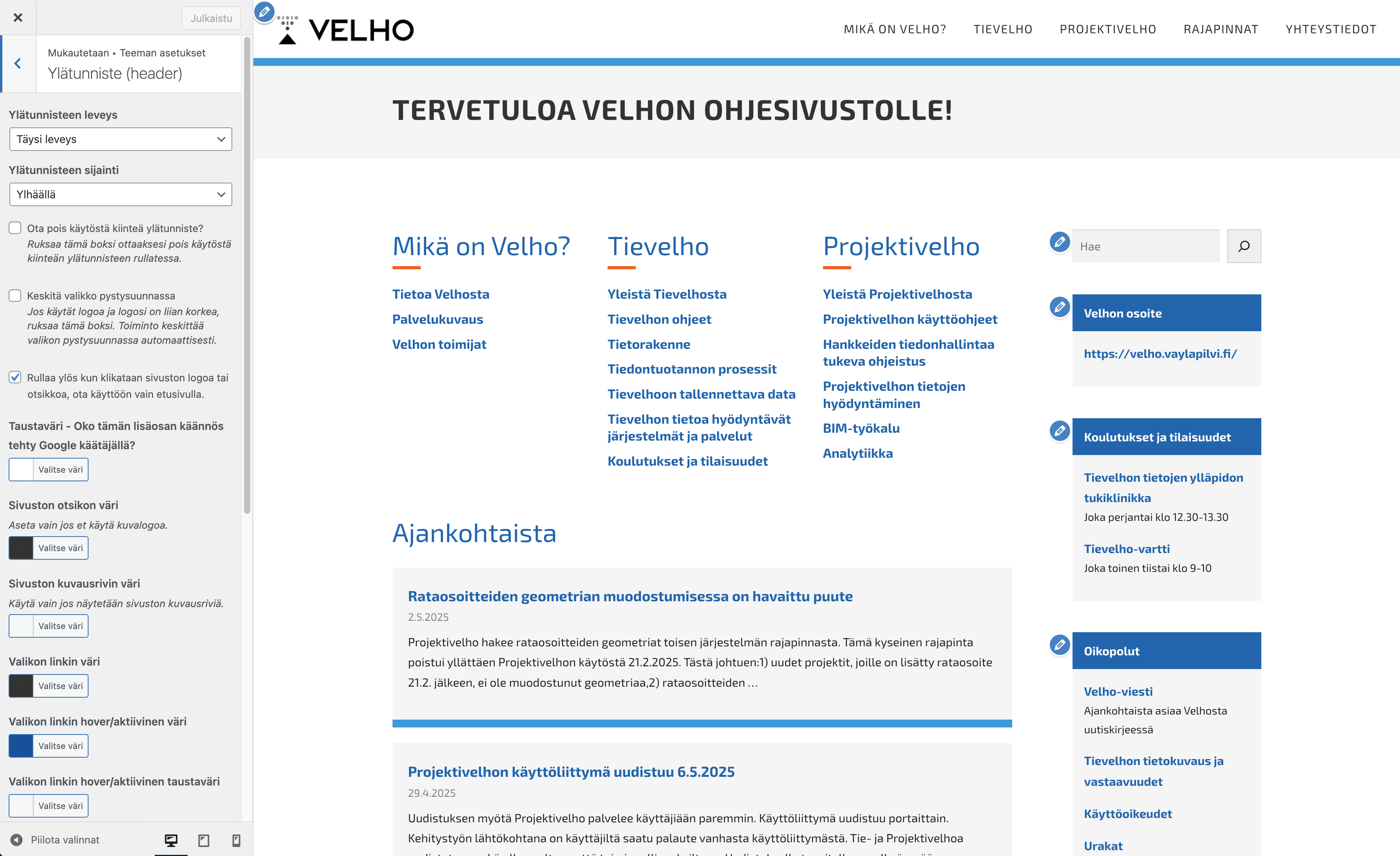 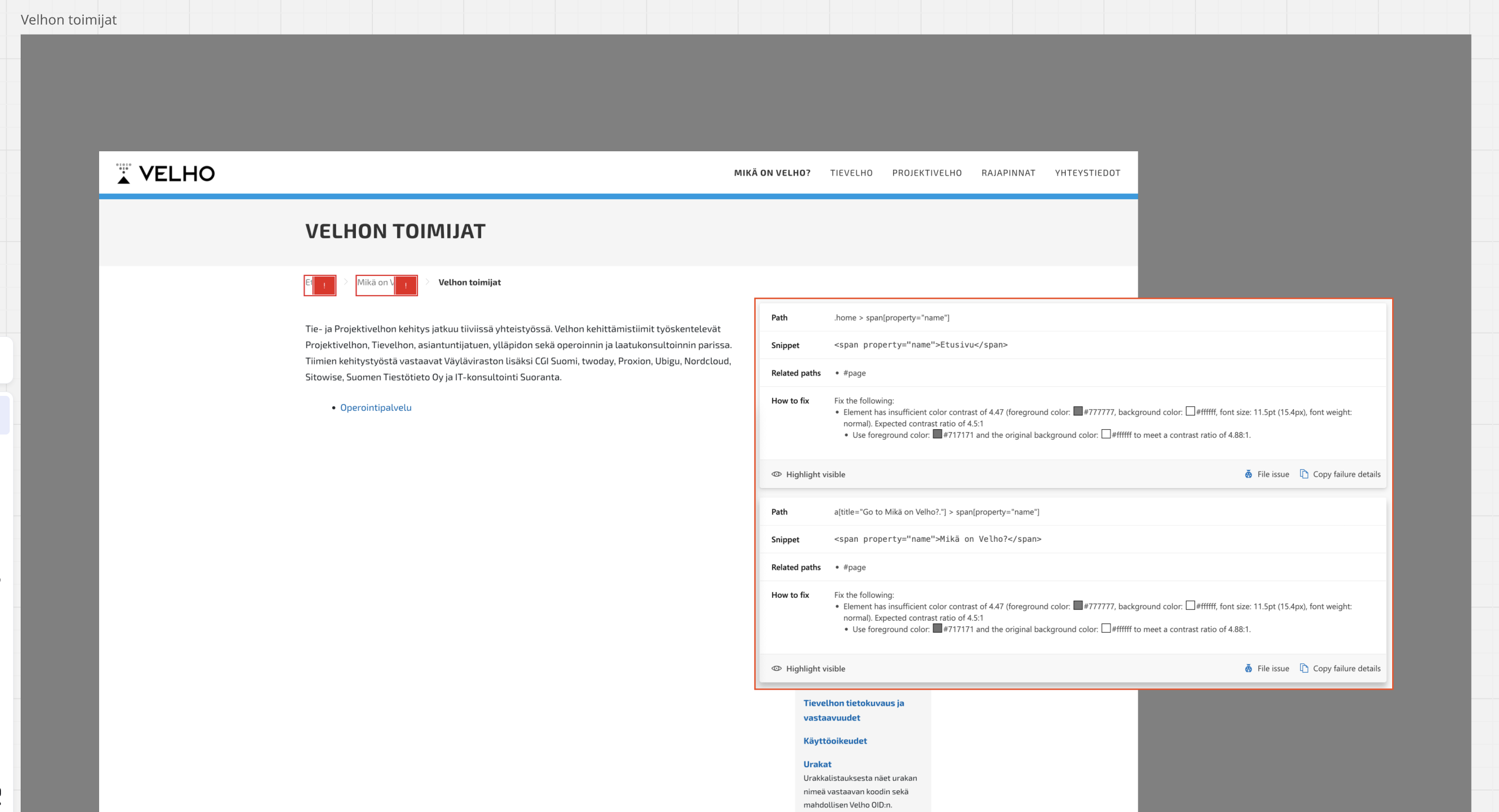 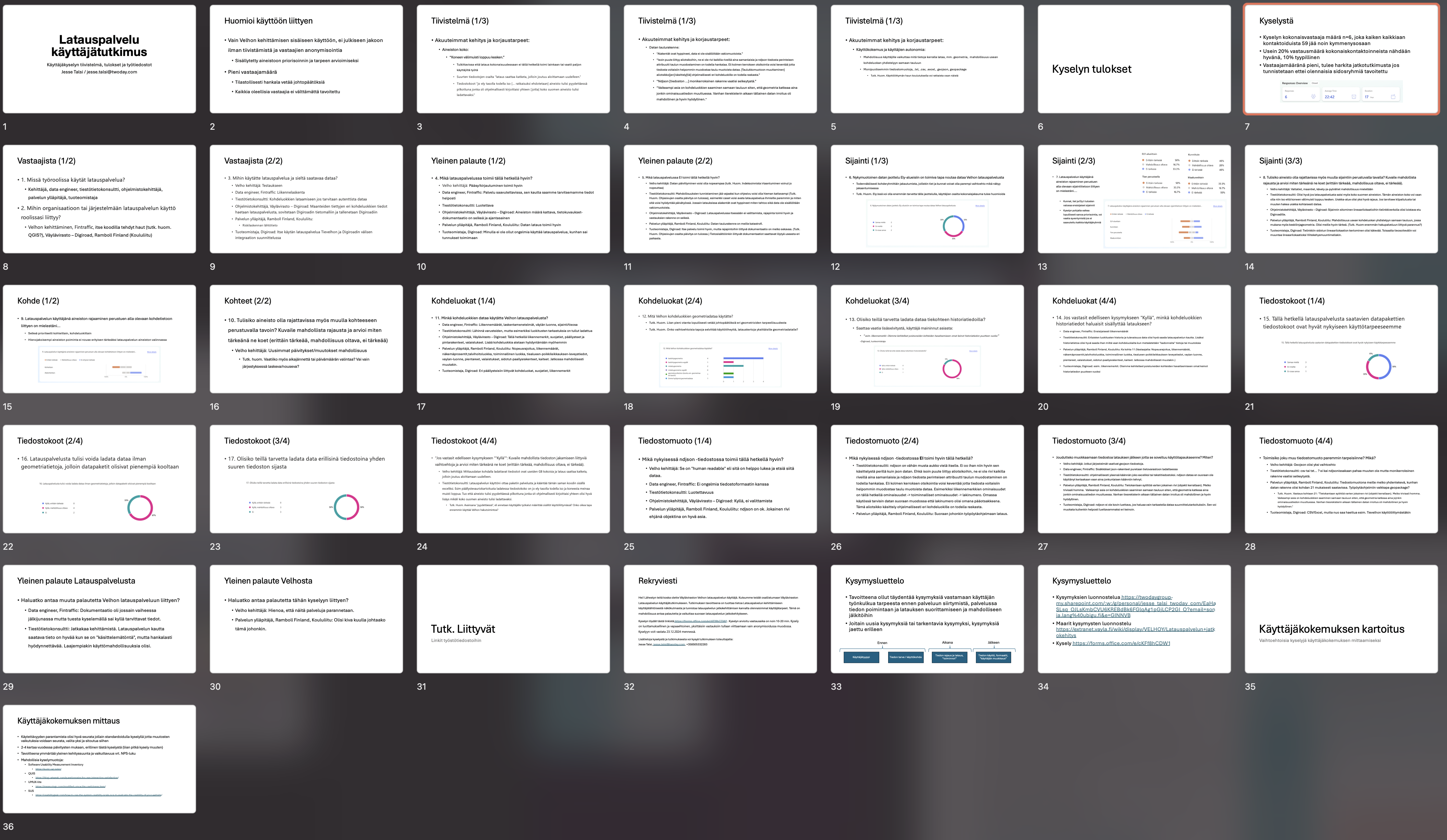 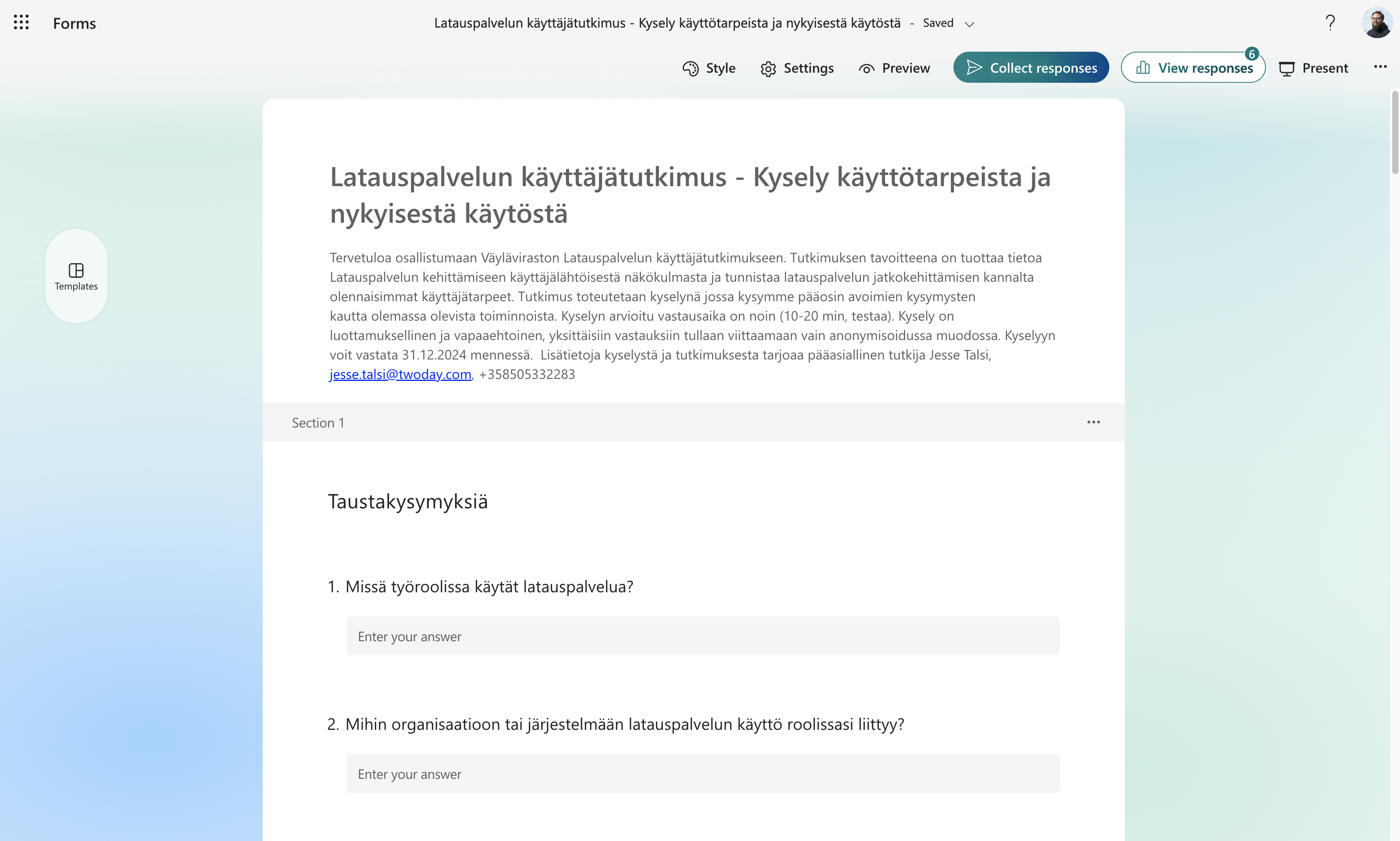 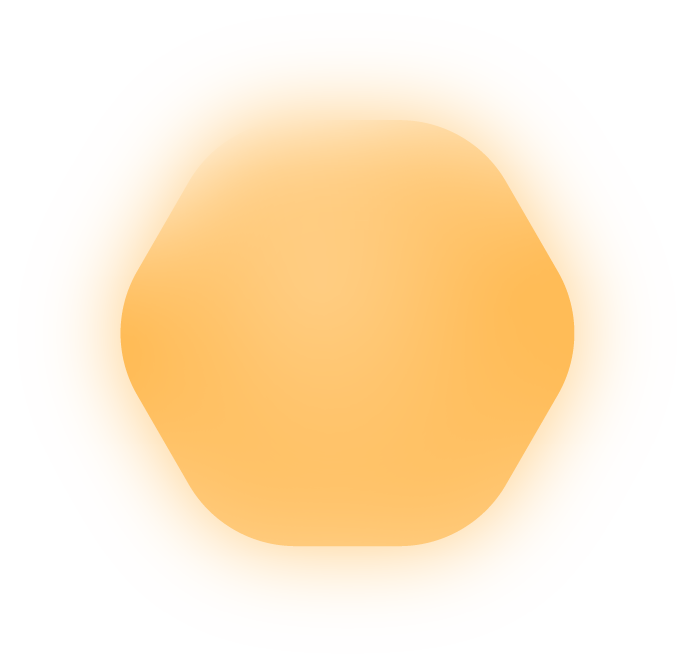 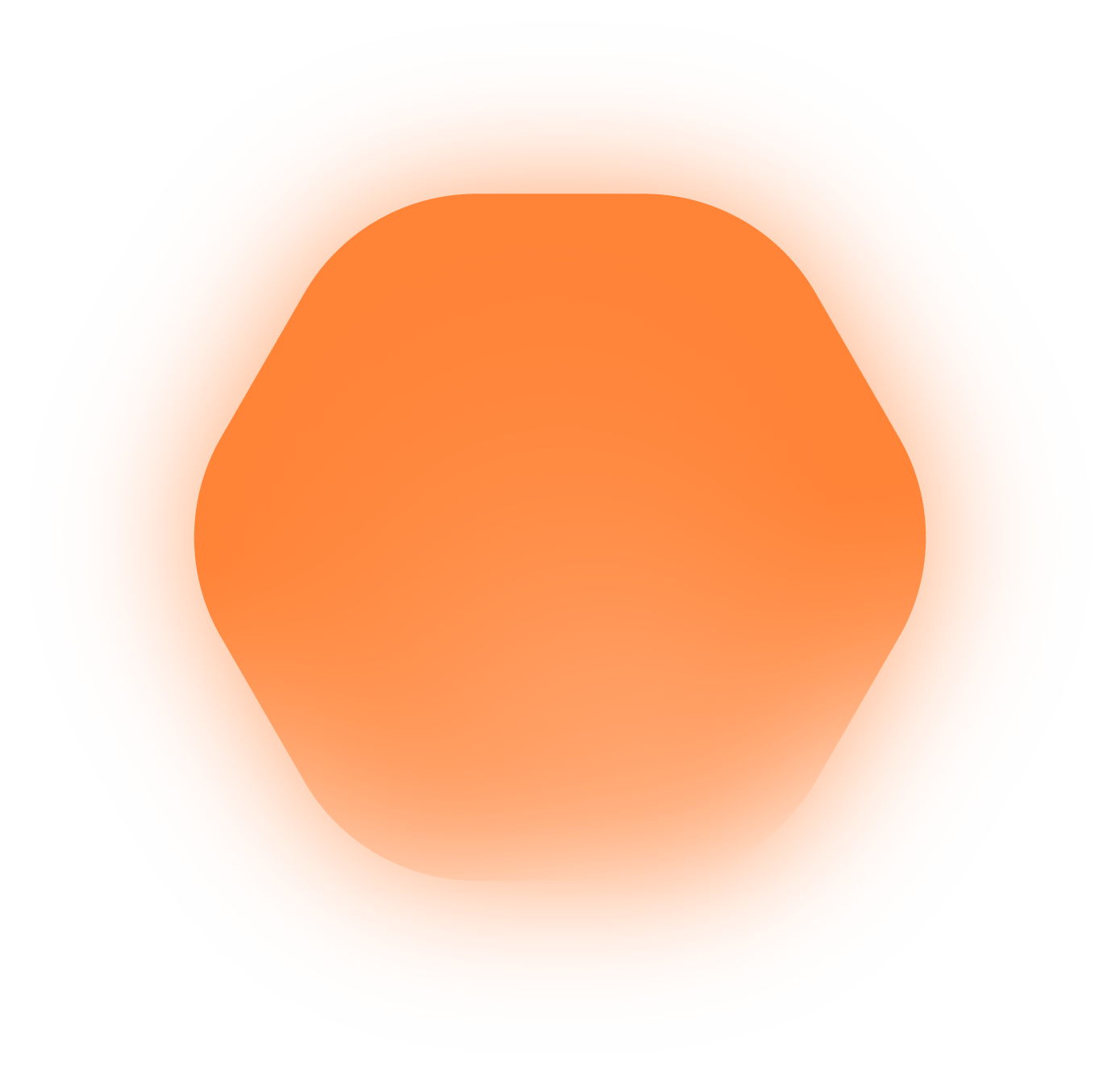 Tutkiminen
Analysointi
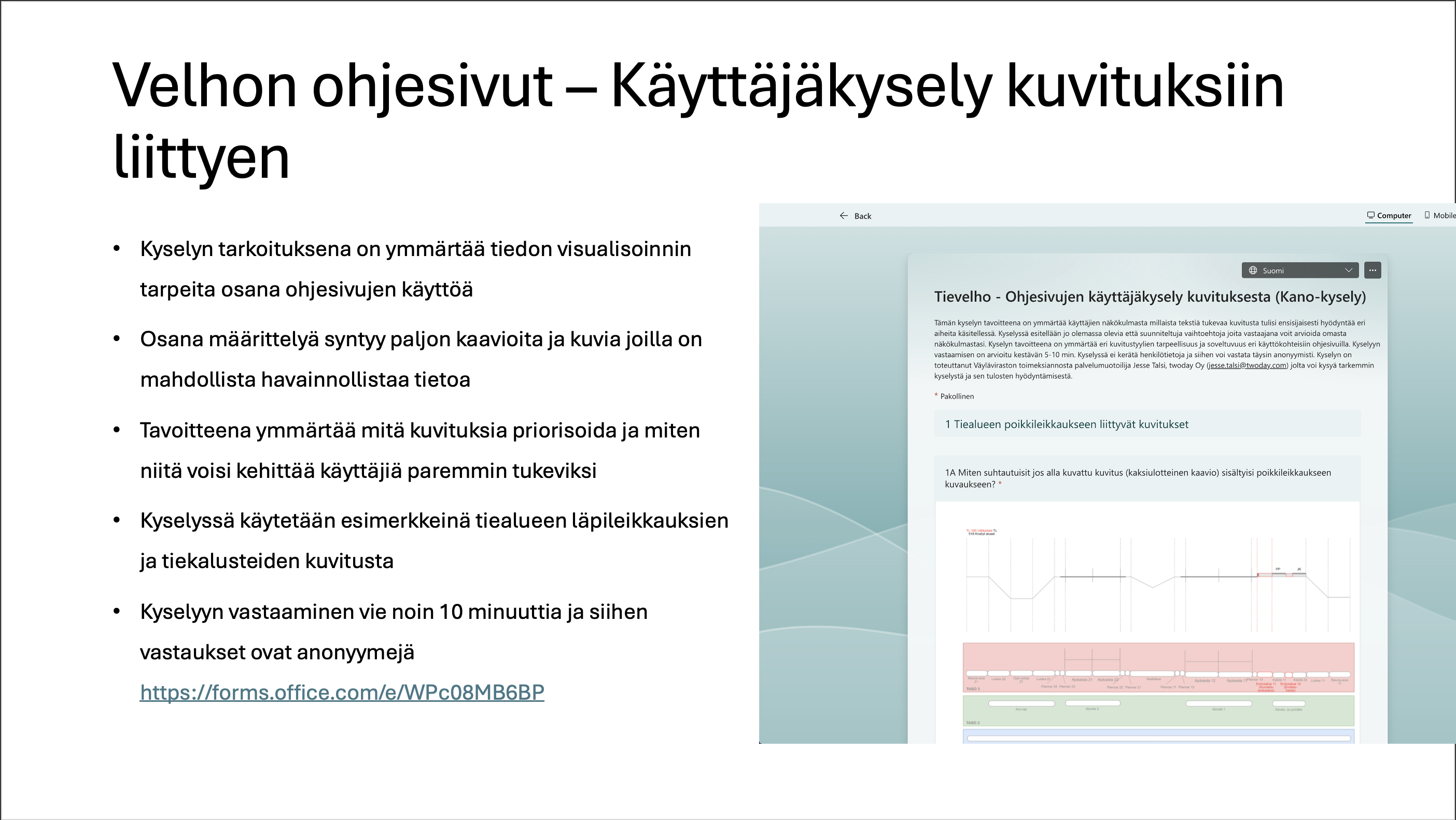 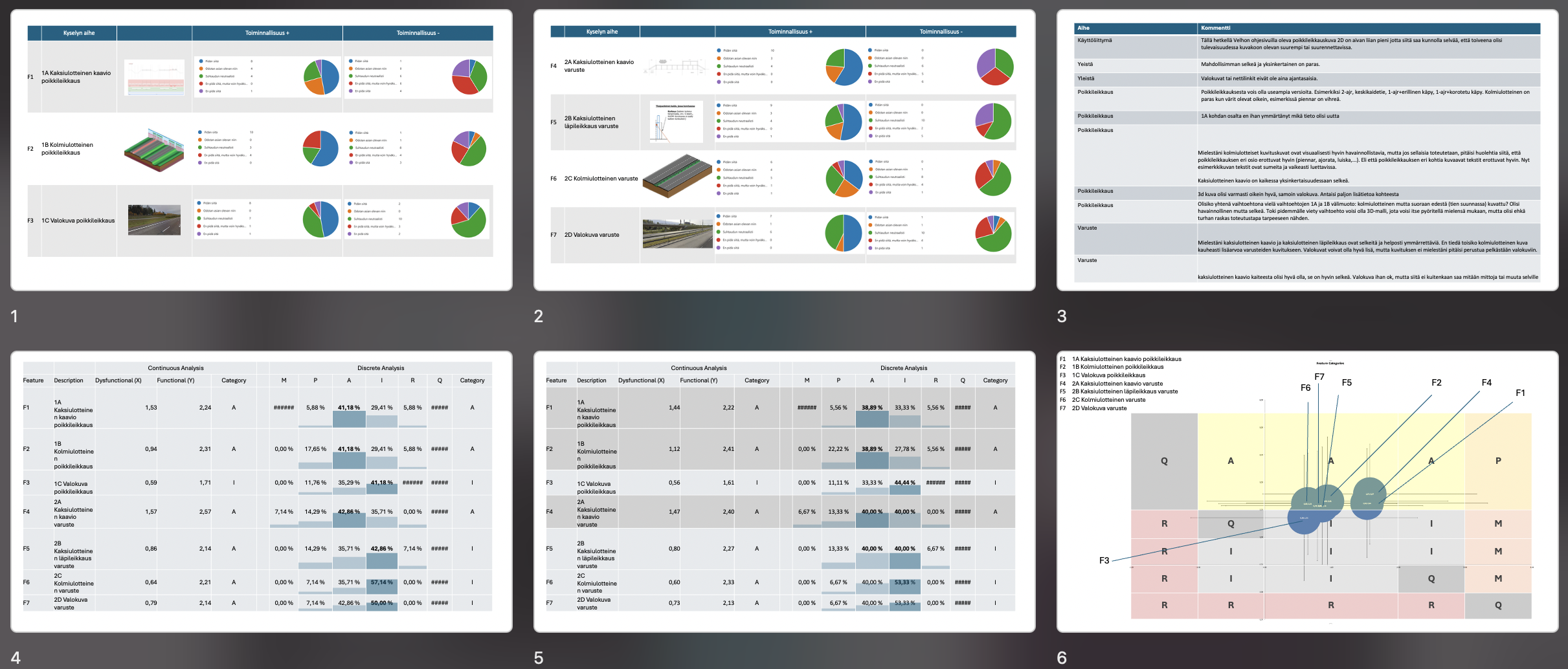 Backup
19
Käyttöliittymädemot
Käyttäjien havainnot

Tiestötuki - sähköposti
Määrittely
Organisaation havainnot
Kehittäjien havainnot
Backlog
Mallinnus
Priorisointi
Kyselyt ja haastattelut
Kehittäminen
Jatkotutkimustarpeet
Testaus
Tuotantoon
Käyttöliittymädemot
Käyttäjien havainnot

Tiestötuki - sähköposti
Määrittely
Organisaation havainnot
Kehittäjien havainnot
Backlog
Mallinnus
Priorisointi
Kyselyt ja haastattelut
Kehittäminen
Jatkotutkimustarpeet
Testaus
Tuotantoon
Käyttäjälähtöisyyden toteutuminen:
Käyttäjälähtöistä tietoa
Reaktiivista tietoa
Potentiaalia mutta vaikea toteuttaa